Calculus I for Management
Applications of Integration in Economics
week 14
Lecture
Net excess profit & Lorenz curves
The average value of a function
Future value & present value of an income flow
Consumer willingness to spend & consumer’s surplus
Topics

Net Excess Profit & Lorenz Curves

The Average Value of a Function

Future Value & Present Value of an Income Flow

Consumer Willingness to Spend & Consumer’s Surplus
The net excess profit is the accumulated difference between two profit schemes
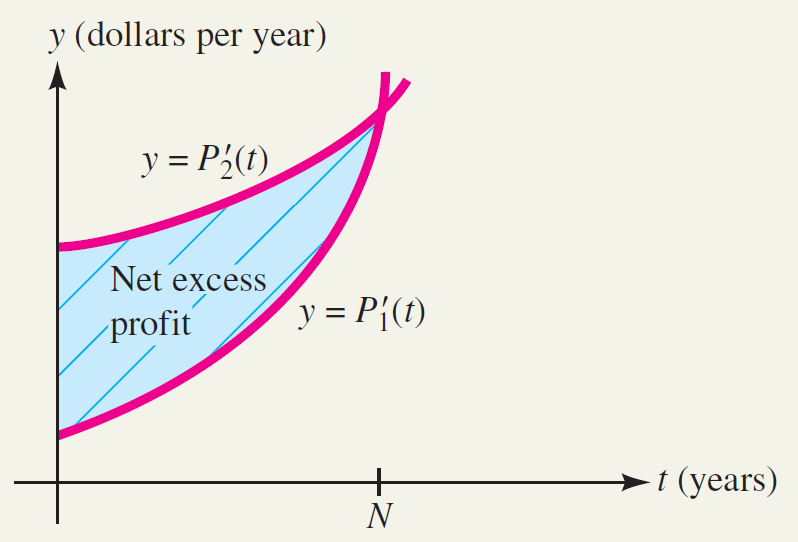 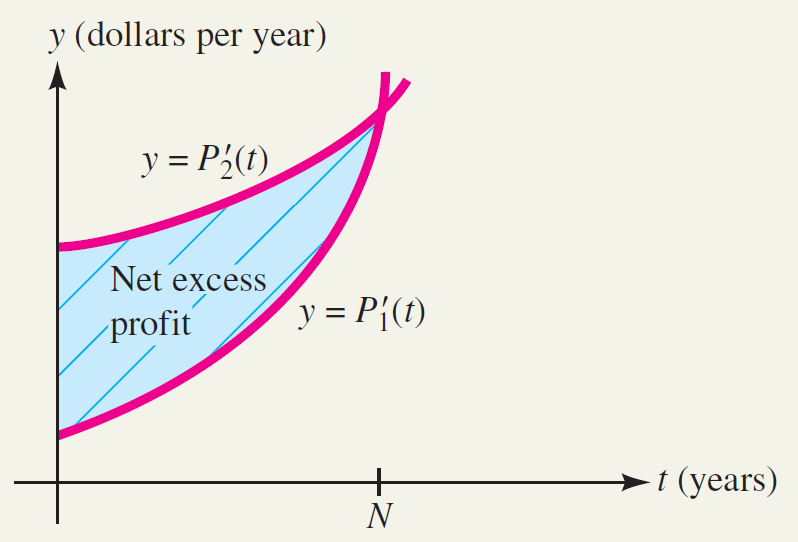 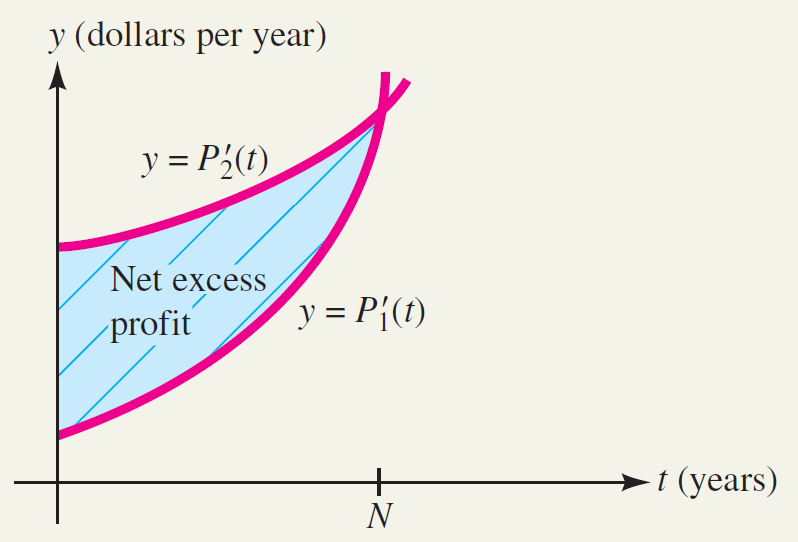 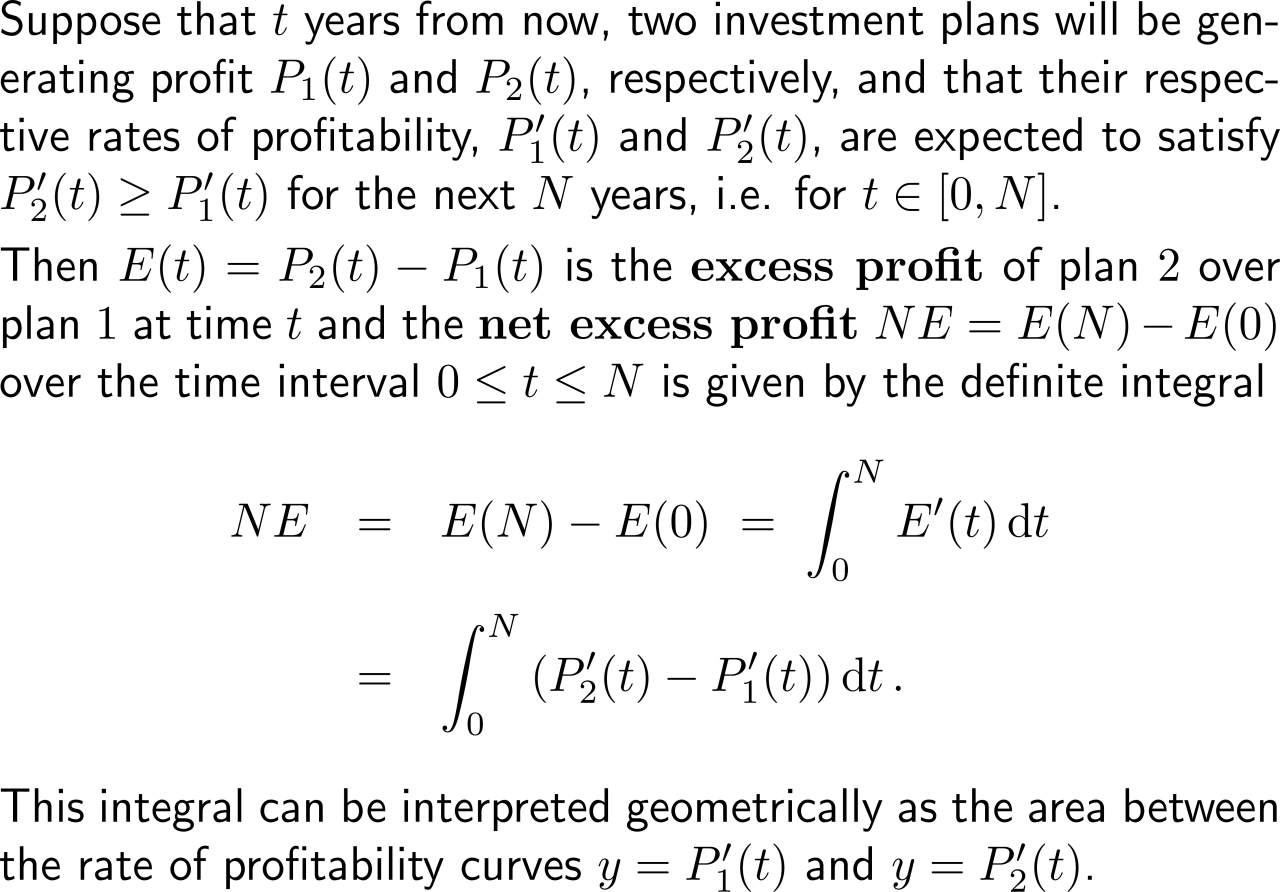 Example:Finding net excess profit
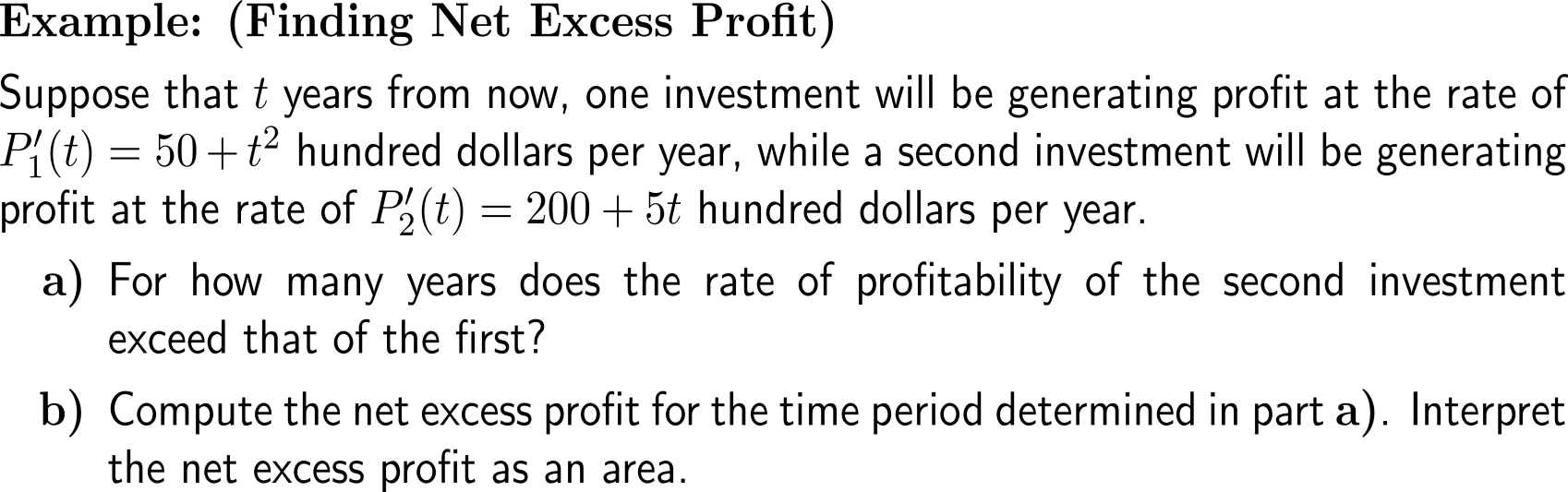 Example:Finding net excess profit
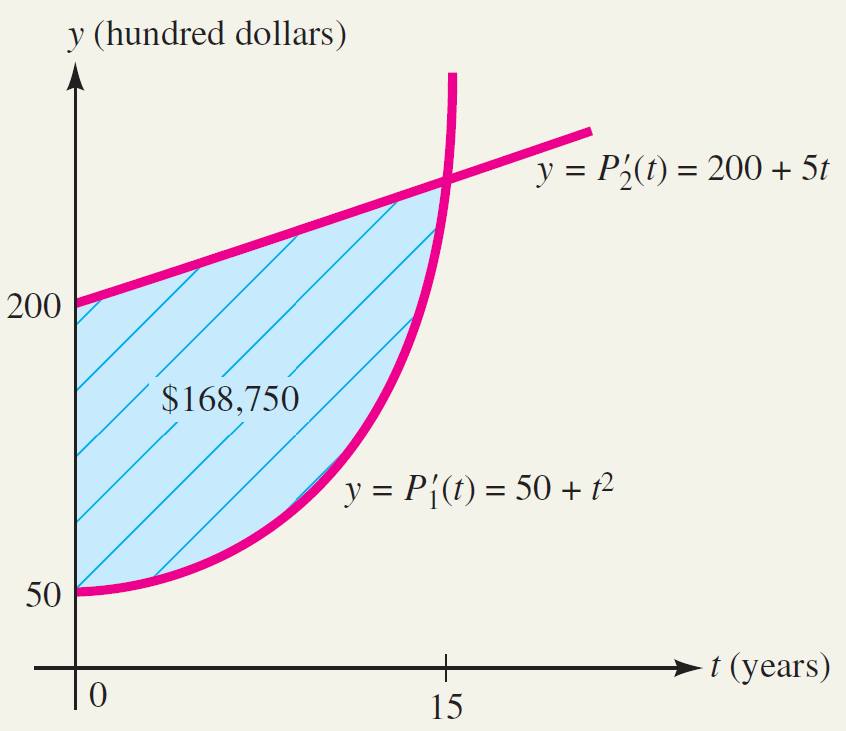 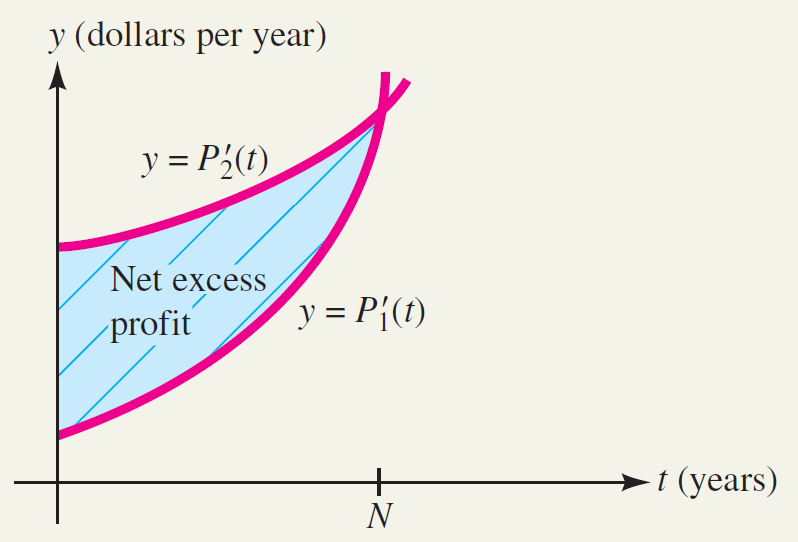 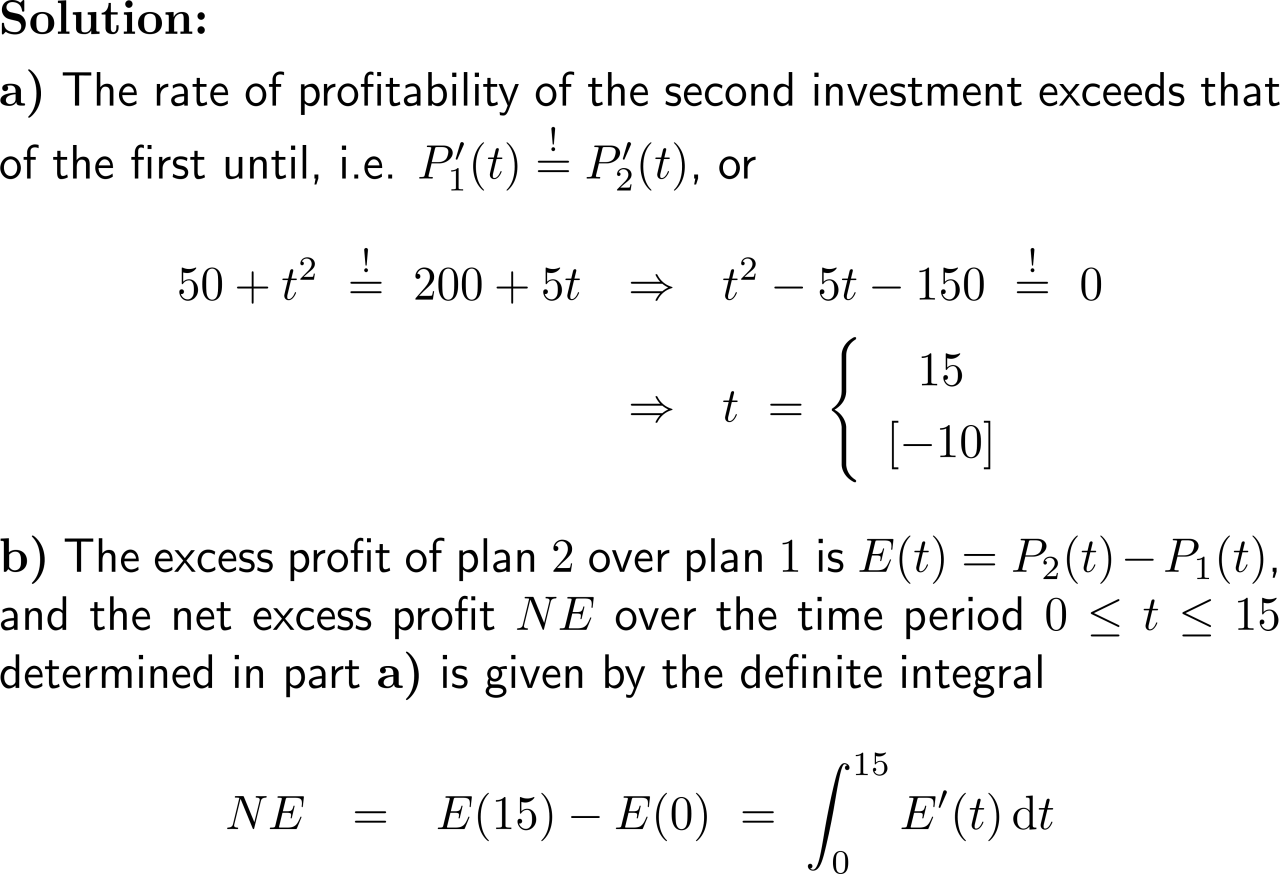 Example:Finding net excess profit
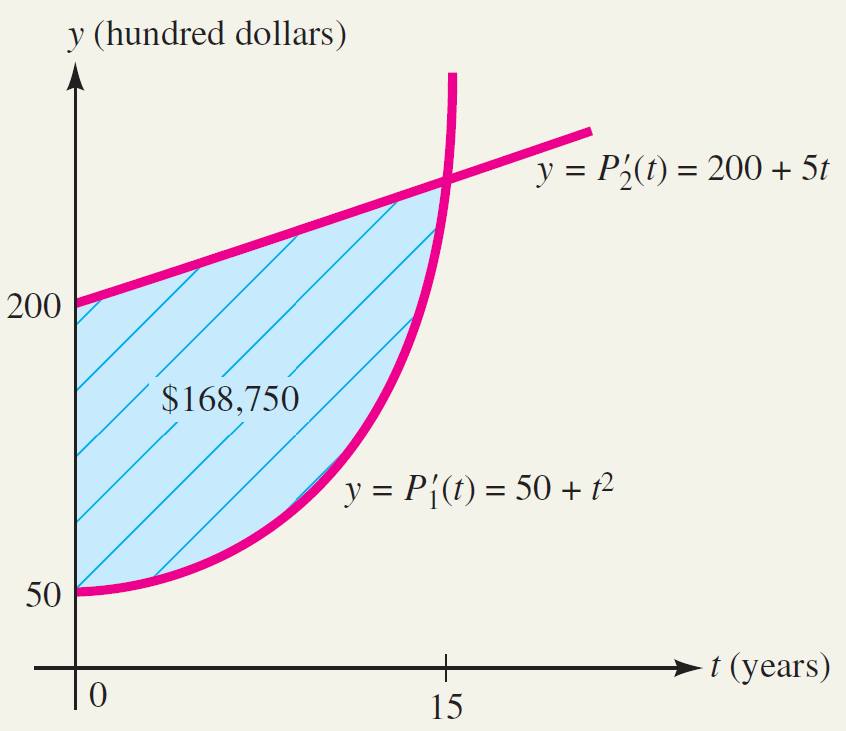 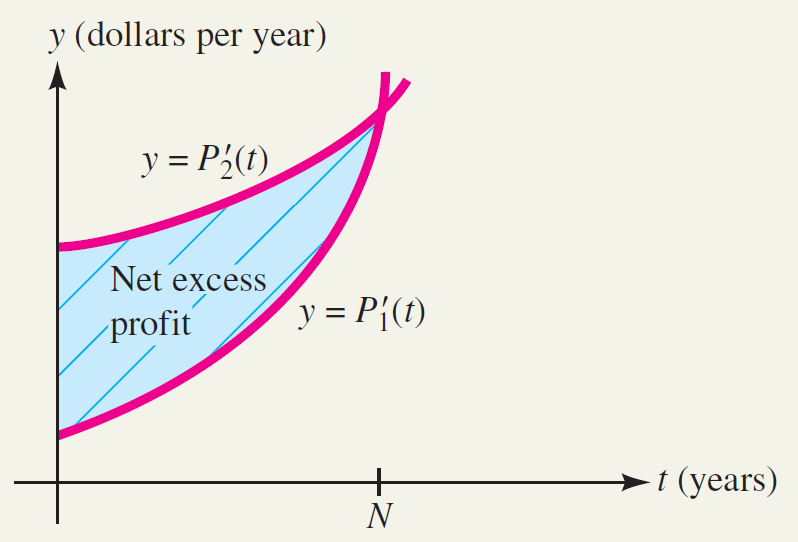 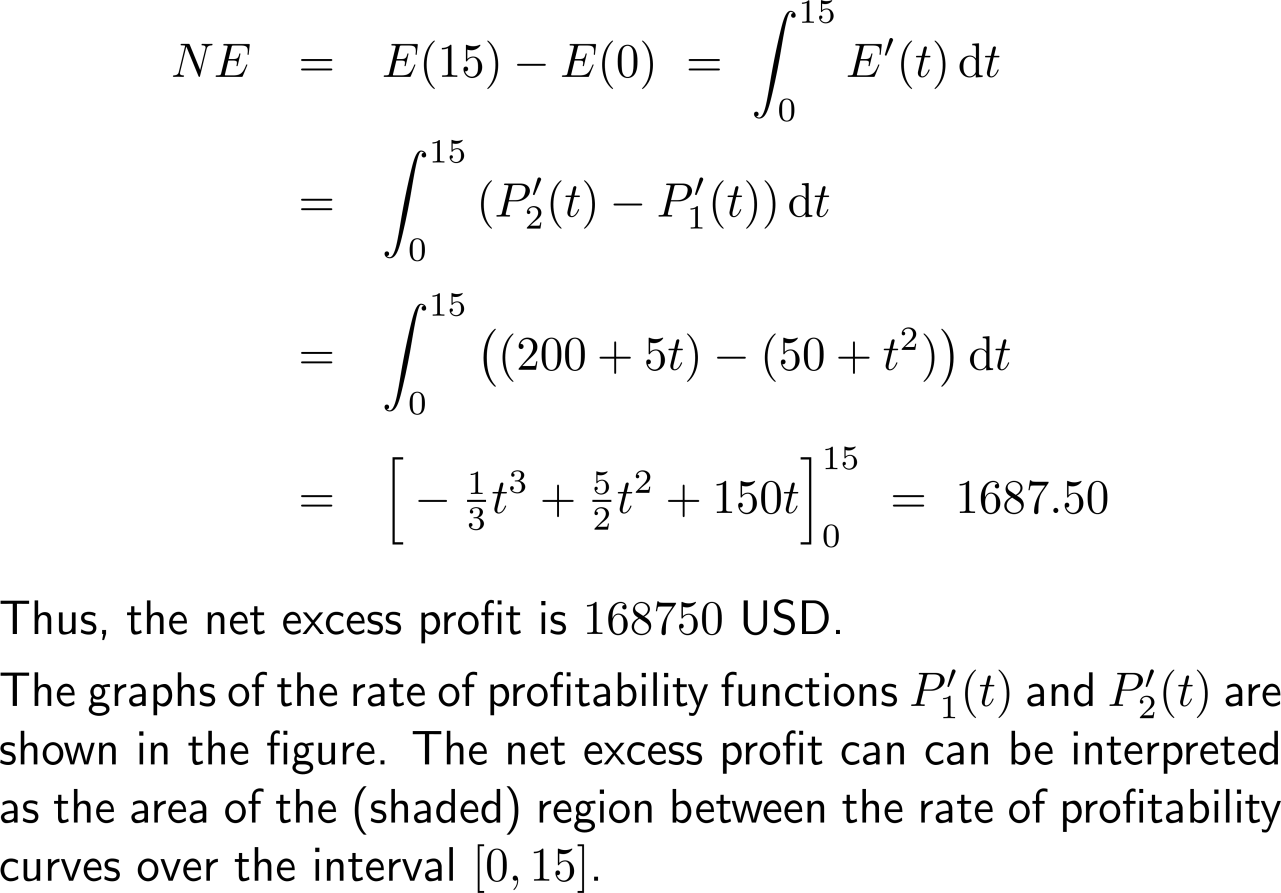 The Lorenz curves illustrates the  percentage of a society’s wealth thatis possessed by a given percentage of its people
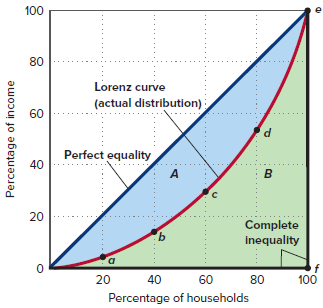 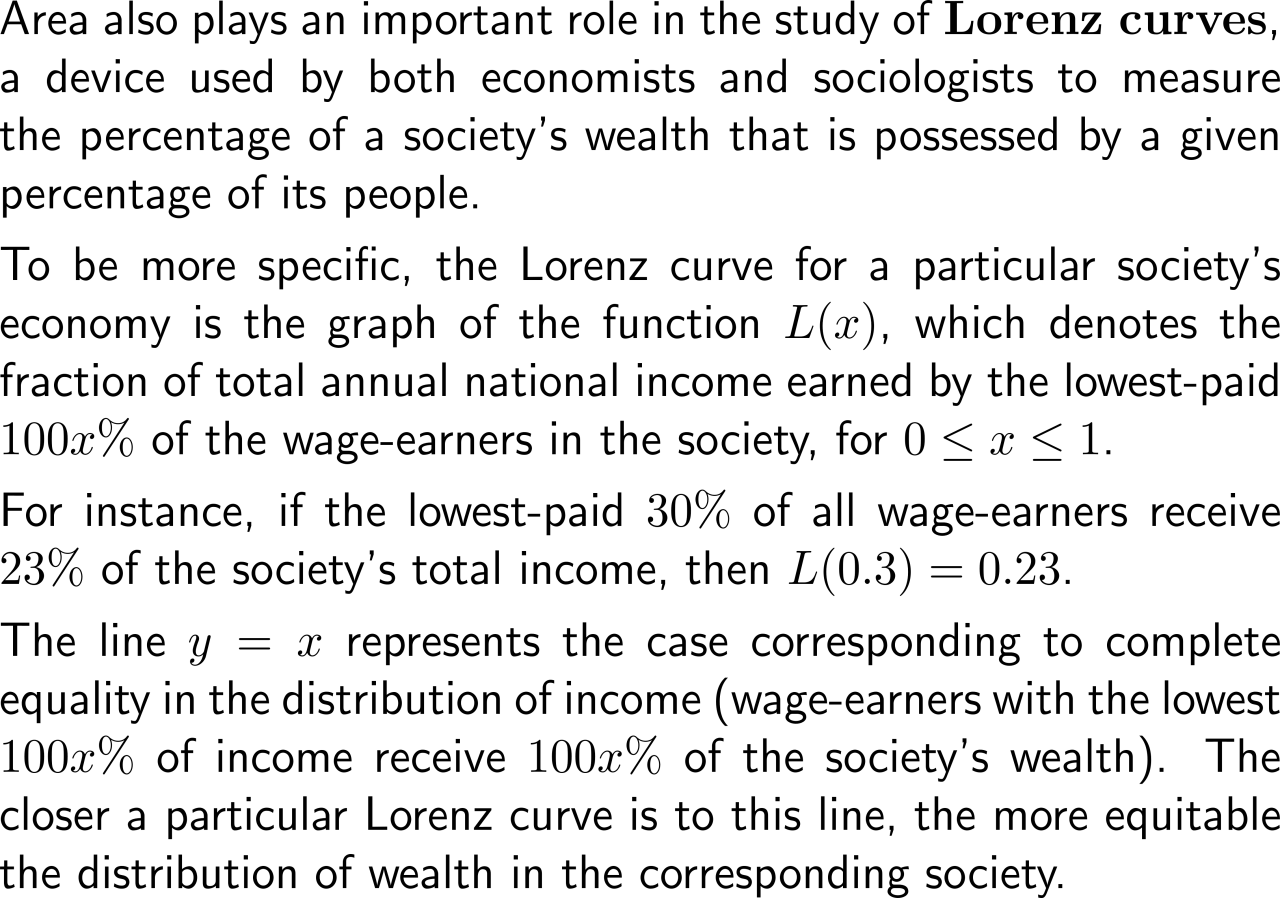 The Gini index is a measure fir the inequality in the distribution of wealth in a society (1/ 2)
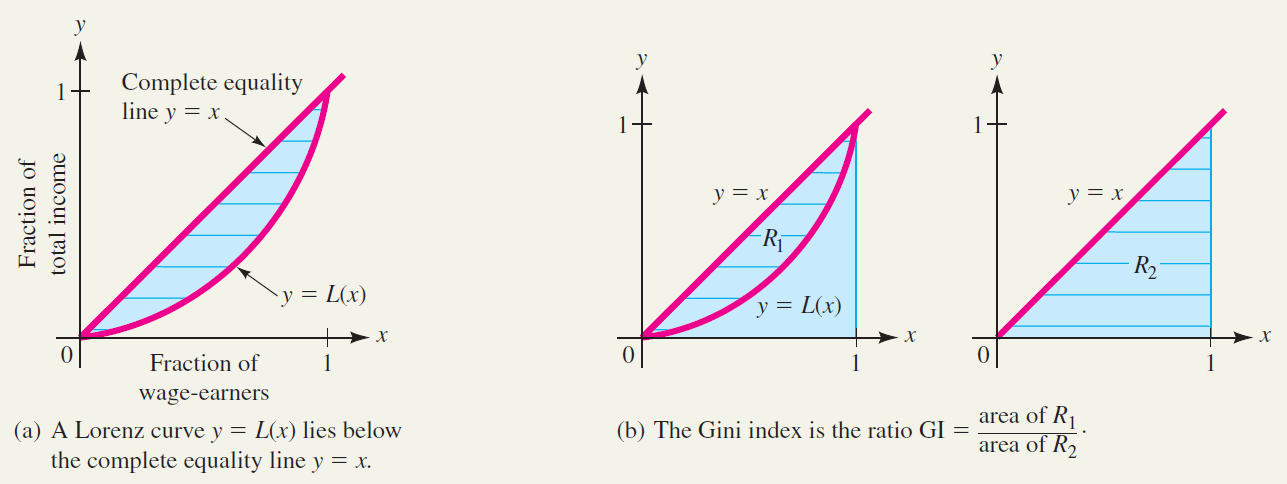 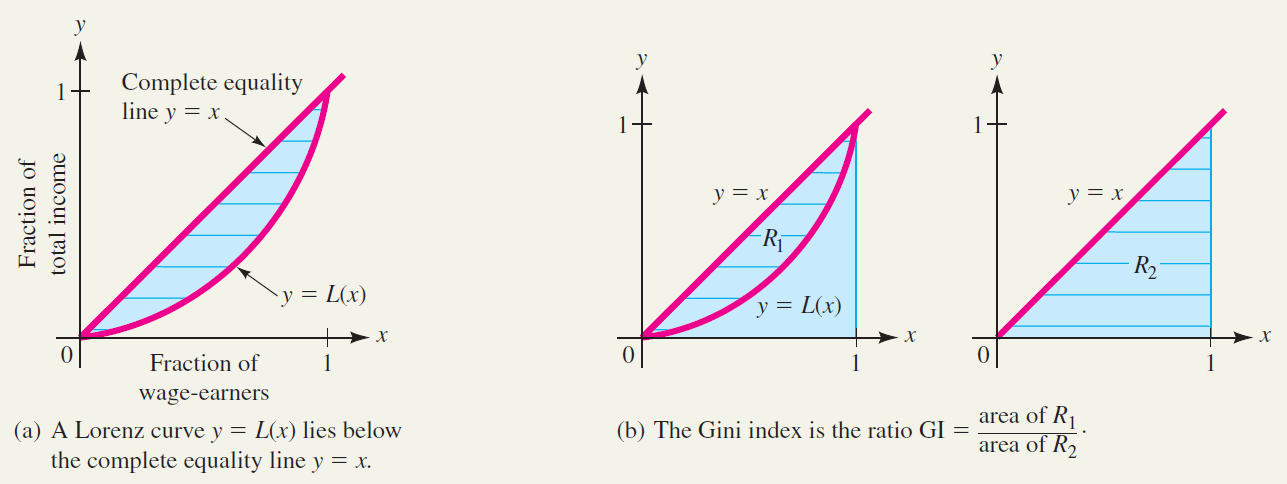 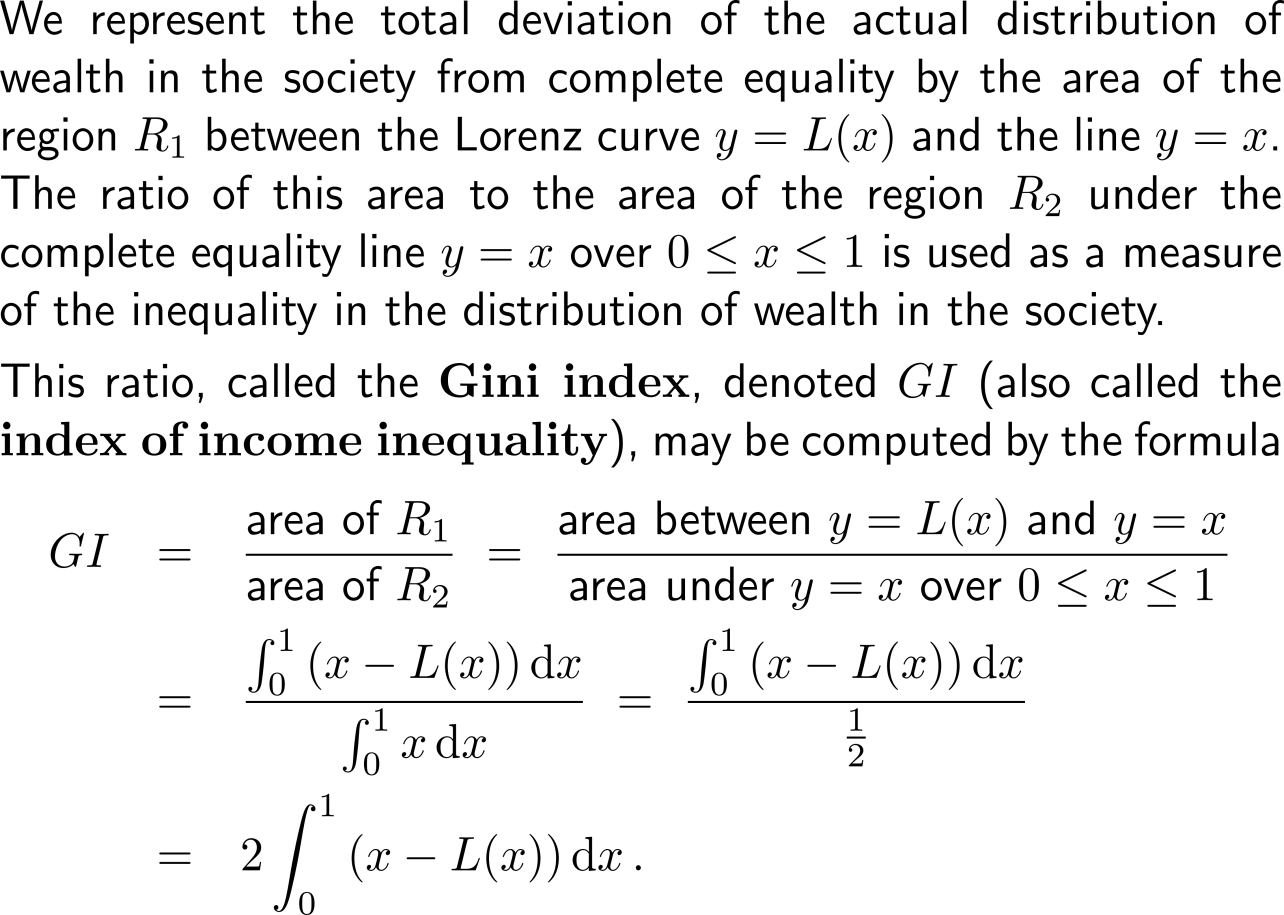 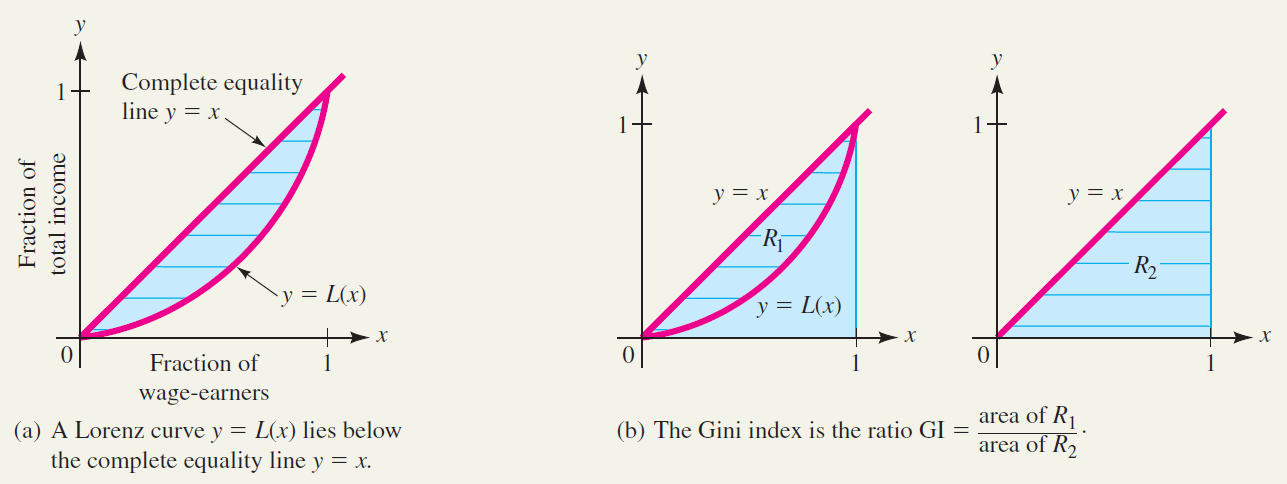 The Gini index is a measure fir the inequality in the distribution of wealth in a society (2/ 2)
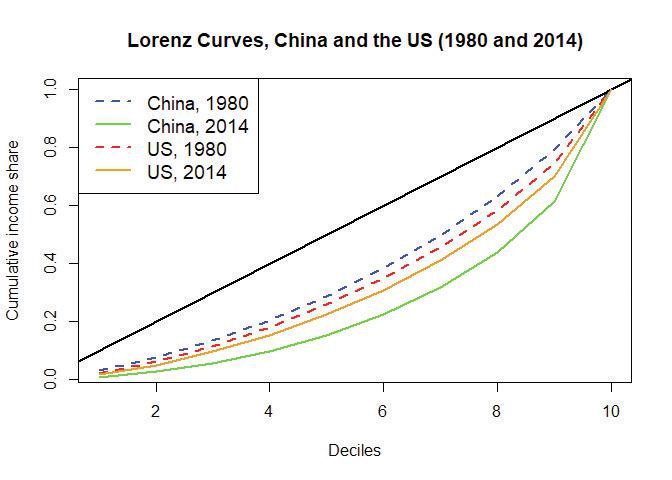 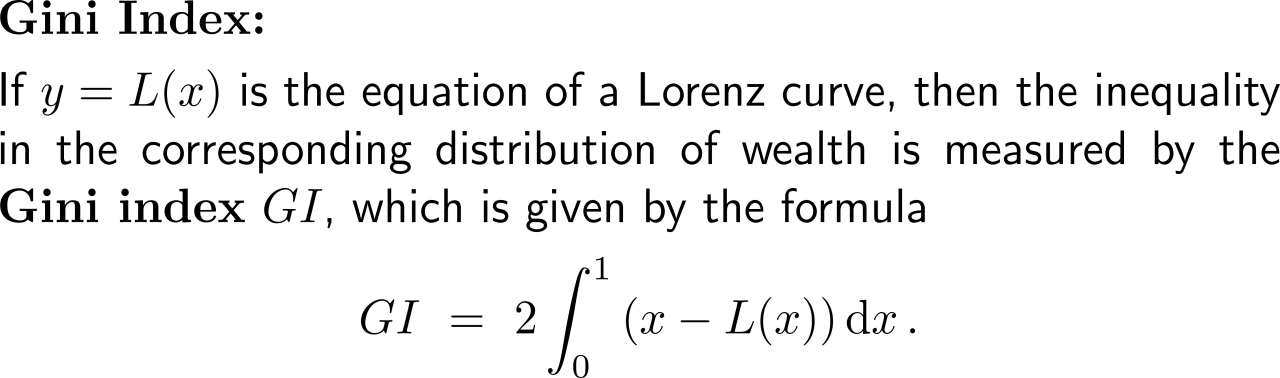 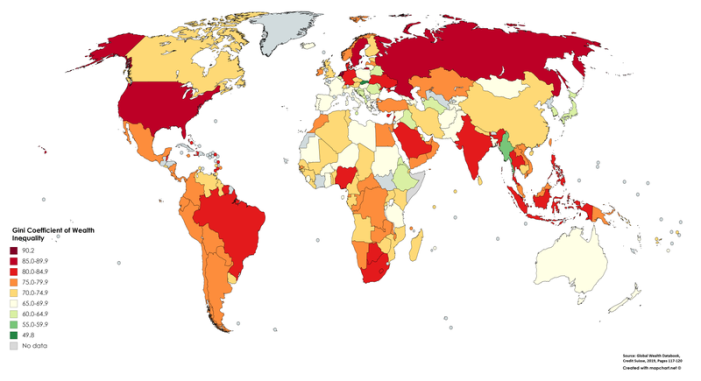 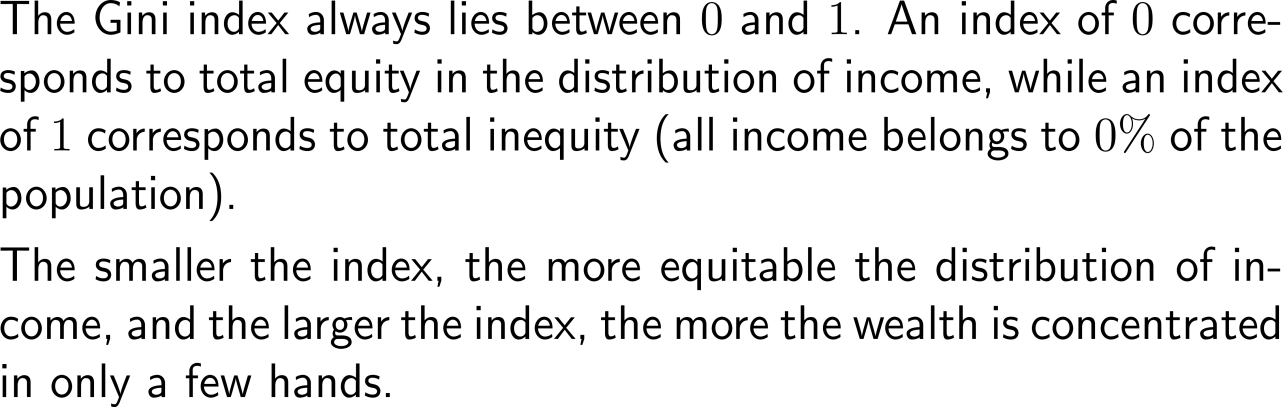 Gini Coefficient of Wealth Inequality
(source: Global wealth databook 2019, Credit Suisse)
Example:Studying distribution of income
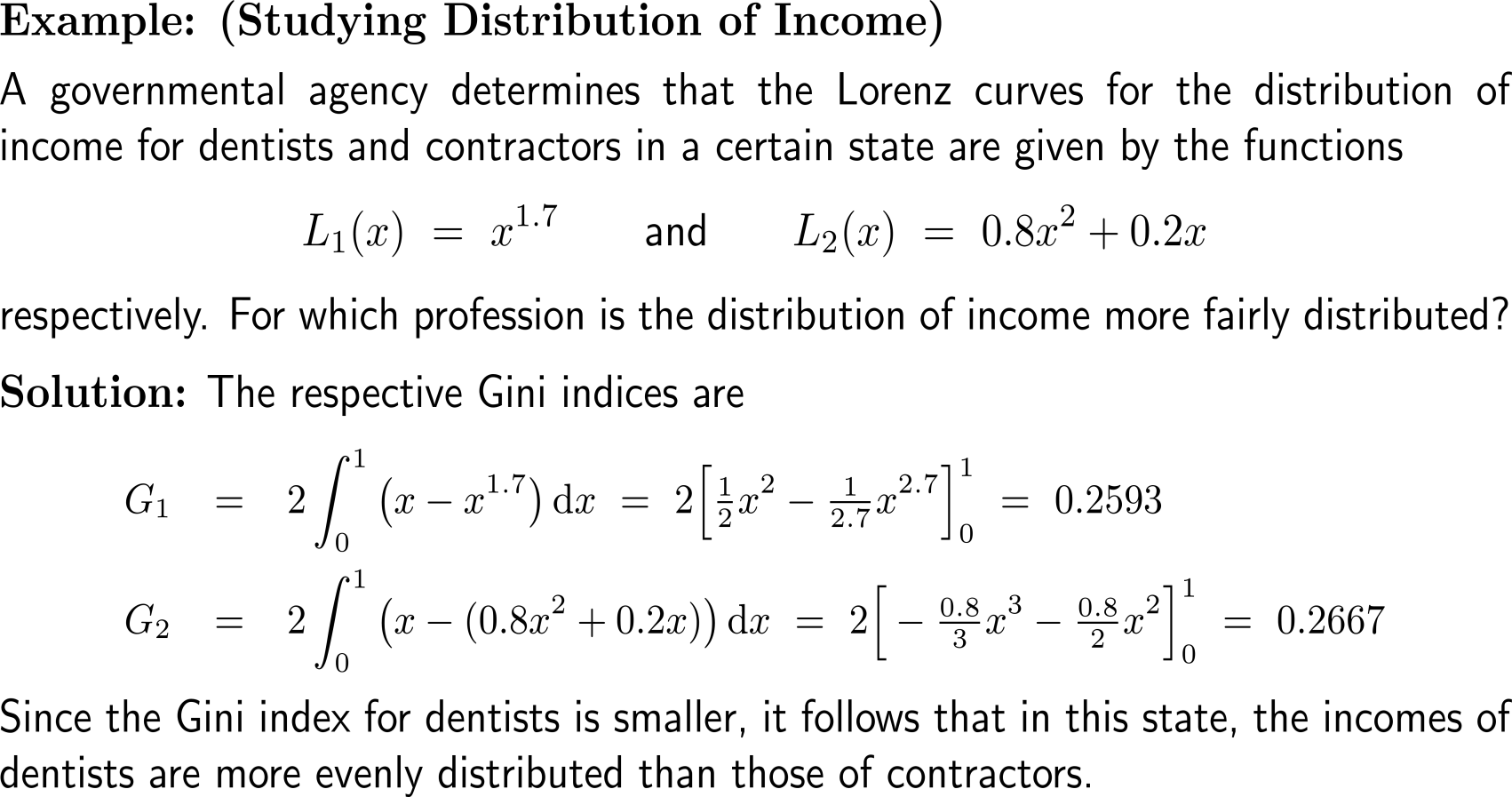 Topics

Net Excess Profit & Lorenz Curves

The Average Value of a Function

Future Value & Present Value of an Income Flow

Consumer Willingness to Spend & Consumer’s Surplus
The average value of a function over an interval is its corresponding definite integral divided by the length of the interval
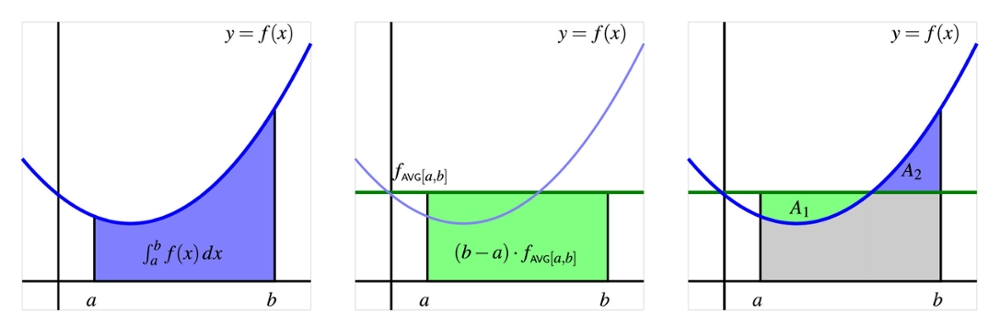 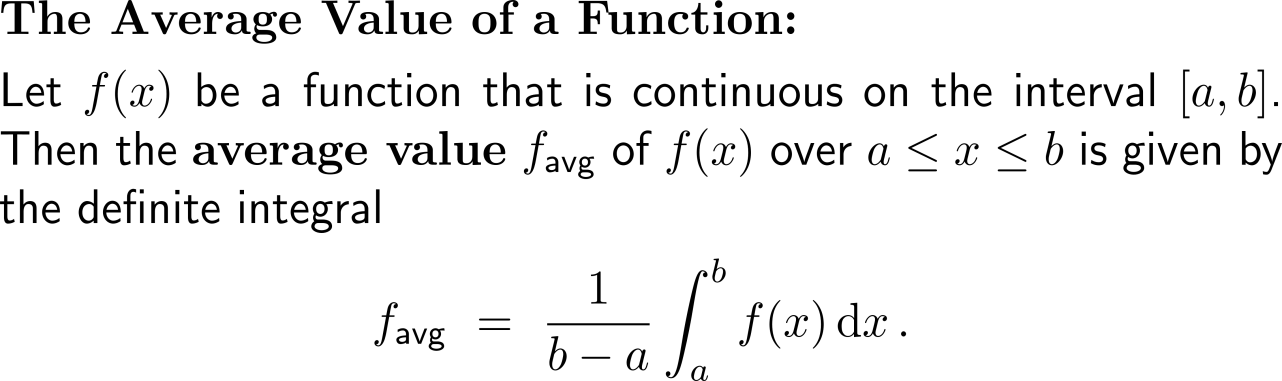 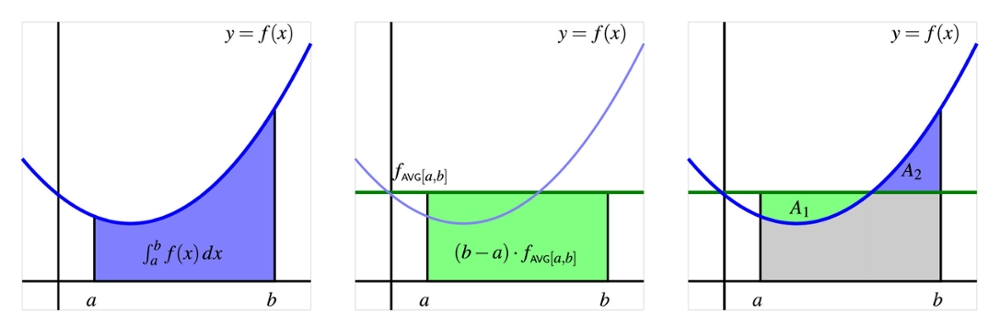 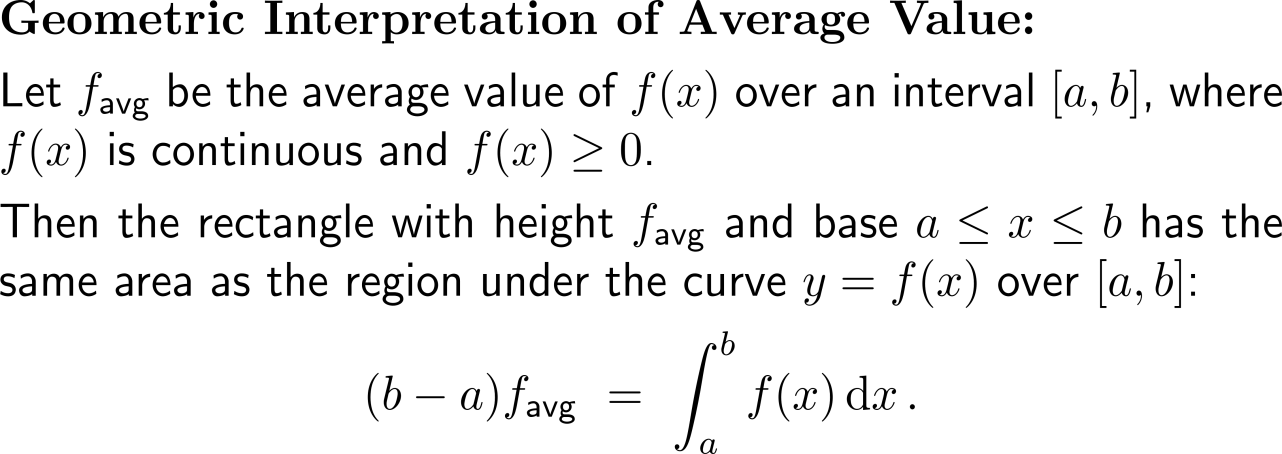 Example:Finding the average of a function
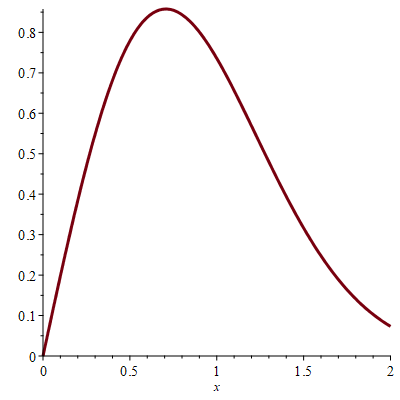 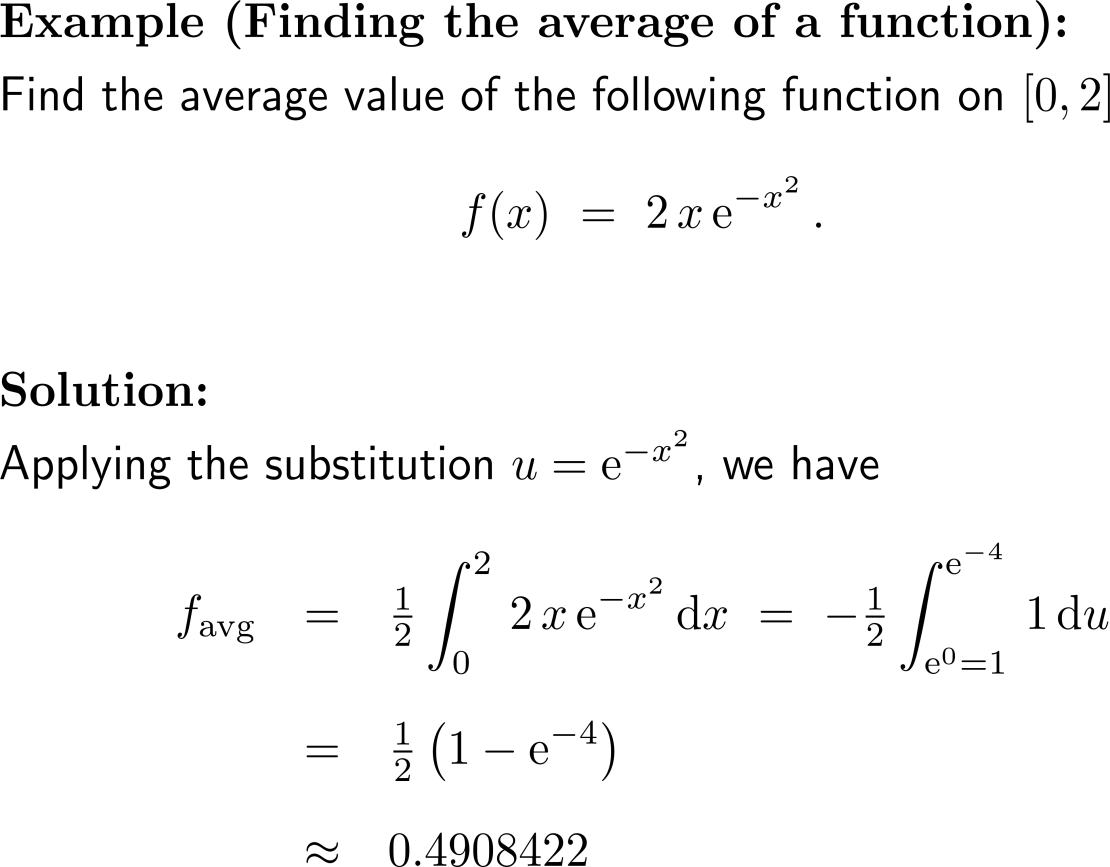 f(x)
Example:Finding average monthly sales
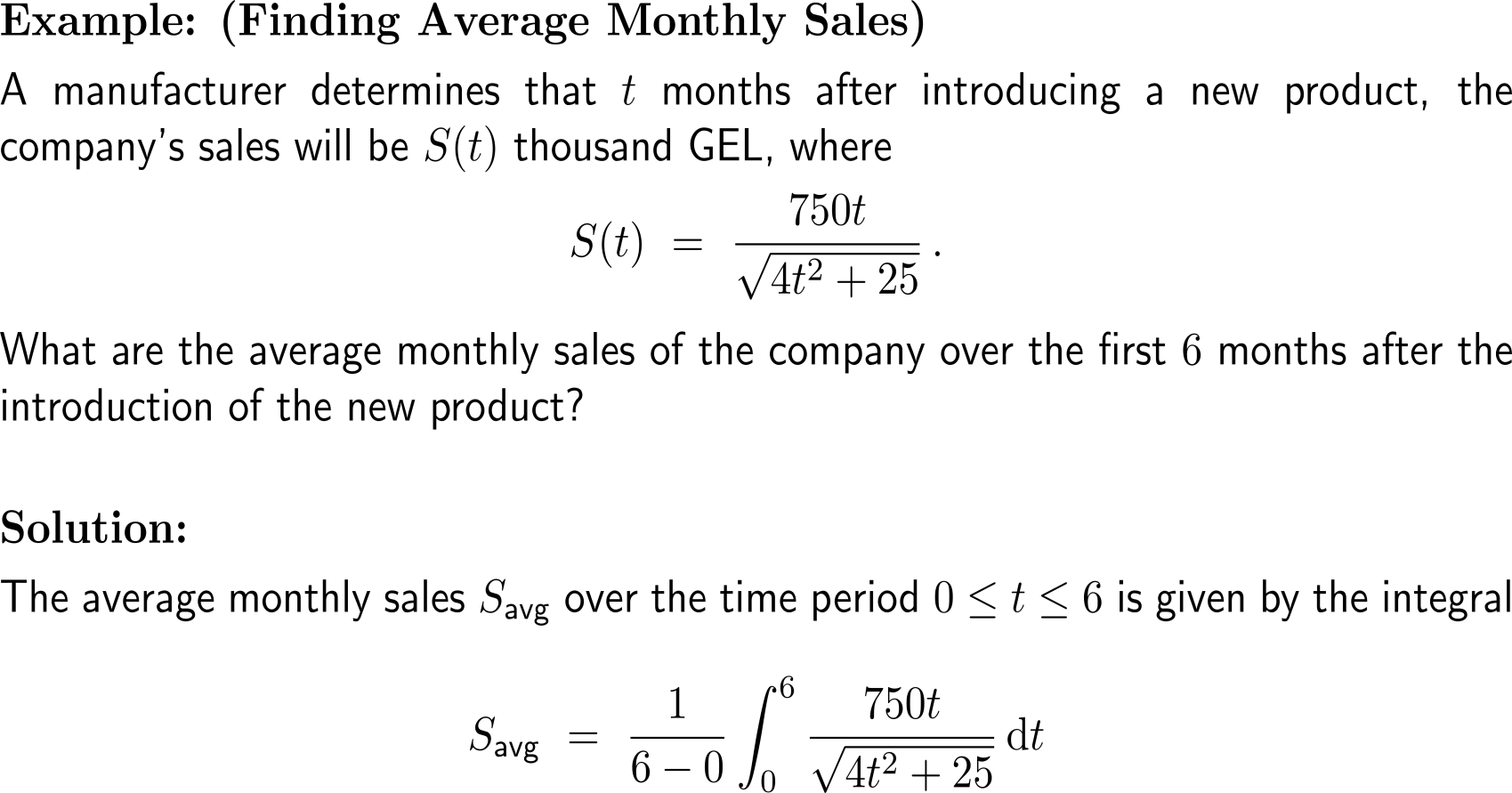 Example:Finding average monthly sales
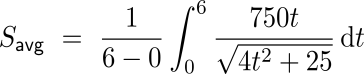 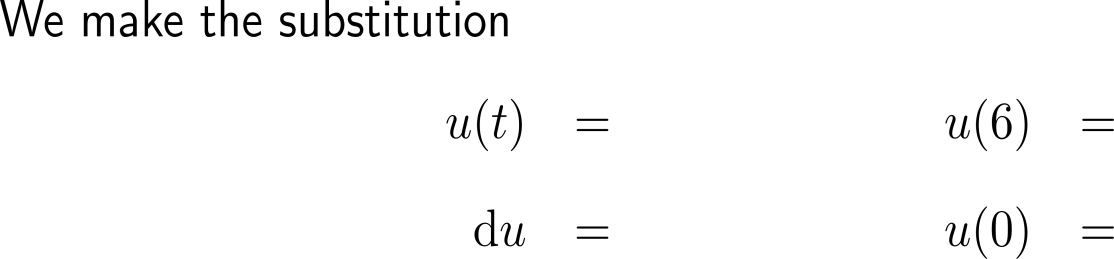 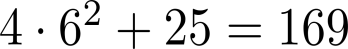 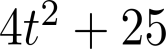 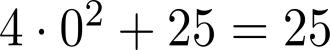 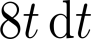 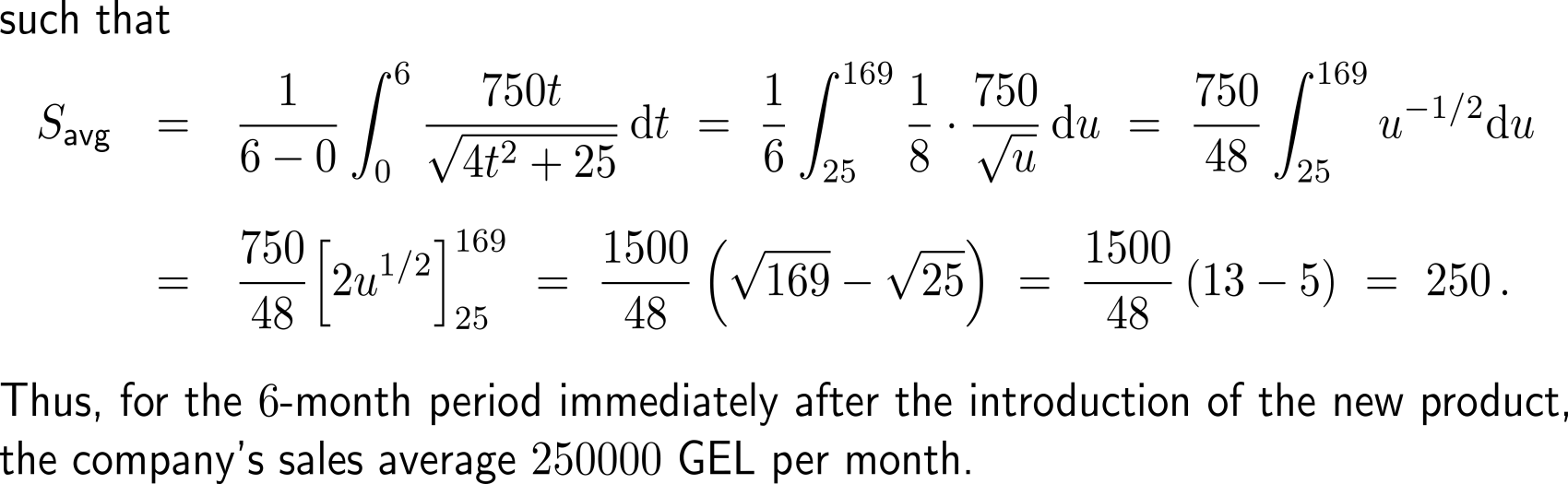 The average value equals the average rate of change of any of the functions antiderivatives
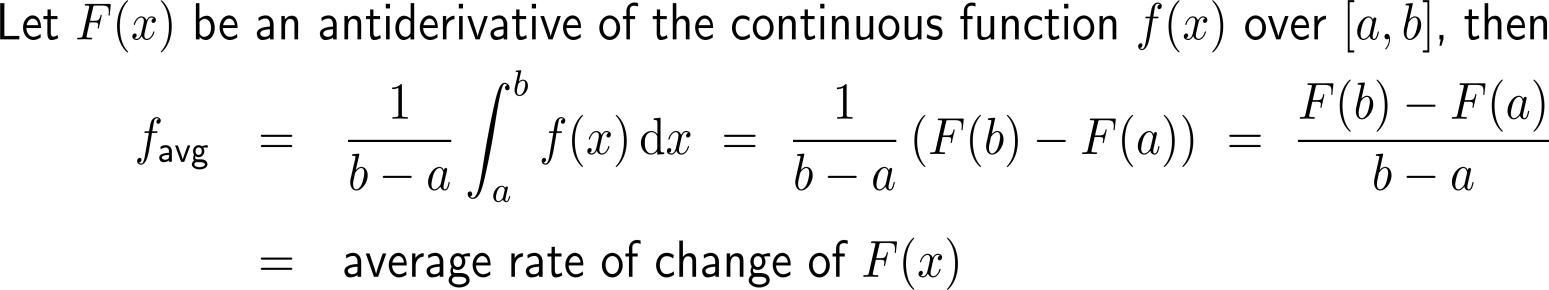 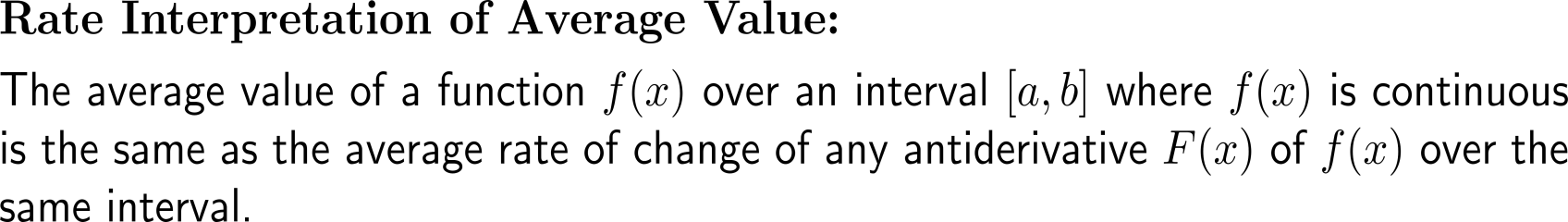 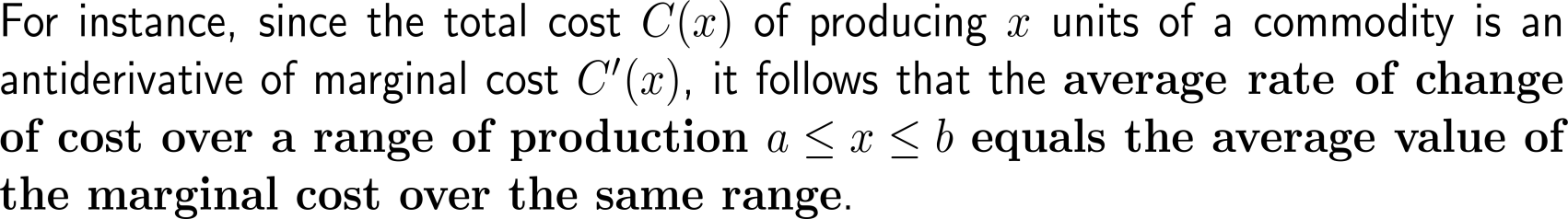 Topics

Net Excess Profit & Lorenz Curves

The Average Value of a Function

Future Value & Present Value of an Income Flow

Consumer Willingness to Spend & Consumer’s Surplus
The future value is the total amount (payments plus interest) that is accumulated during a term
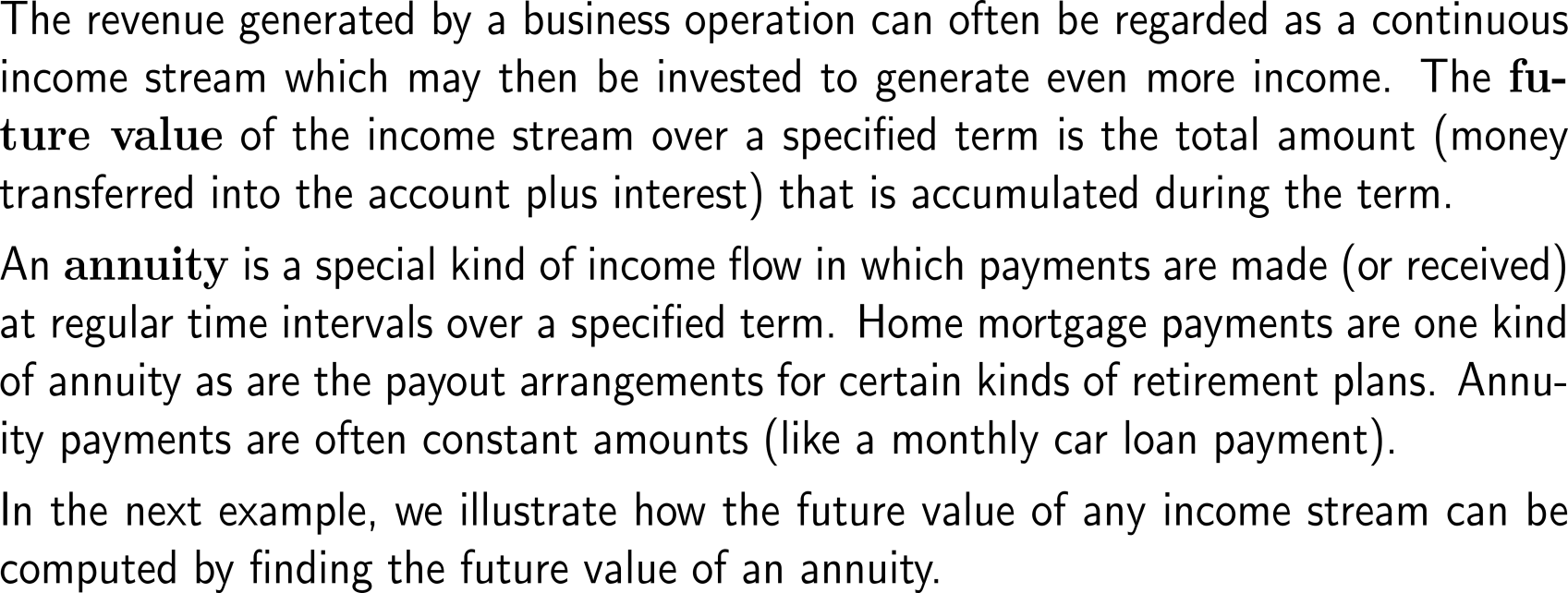 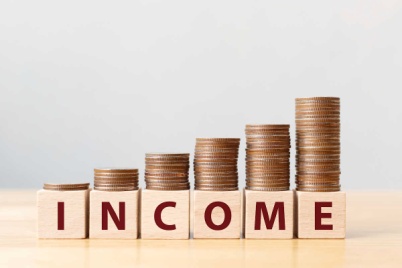 Example:Finding the future value of an annuity
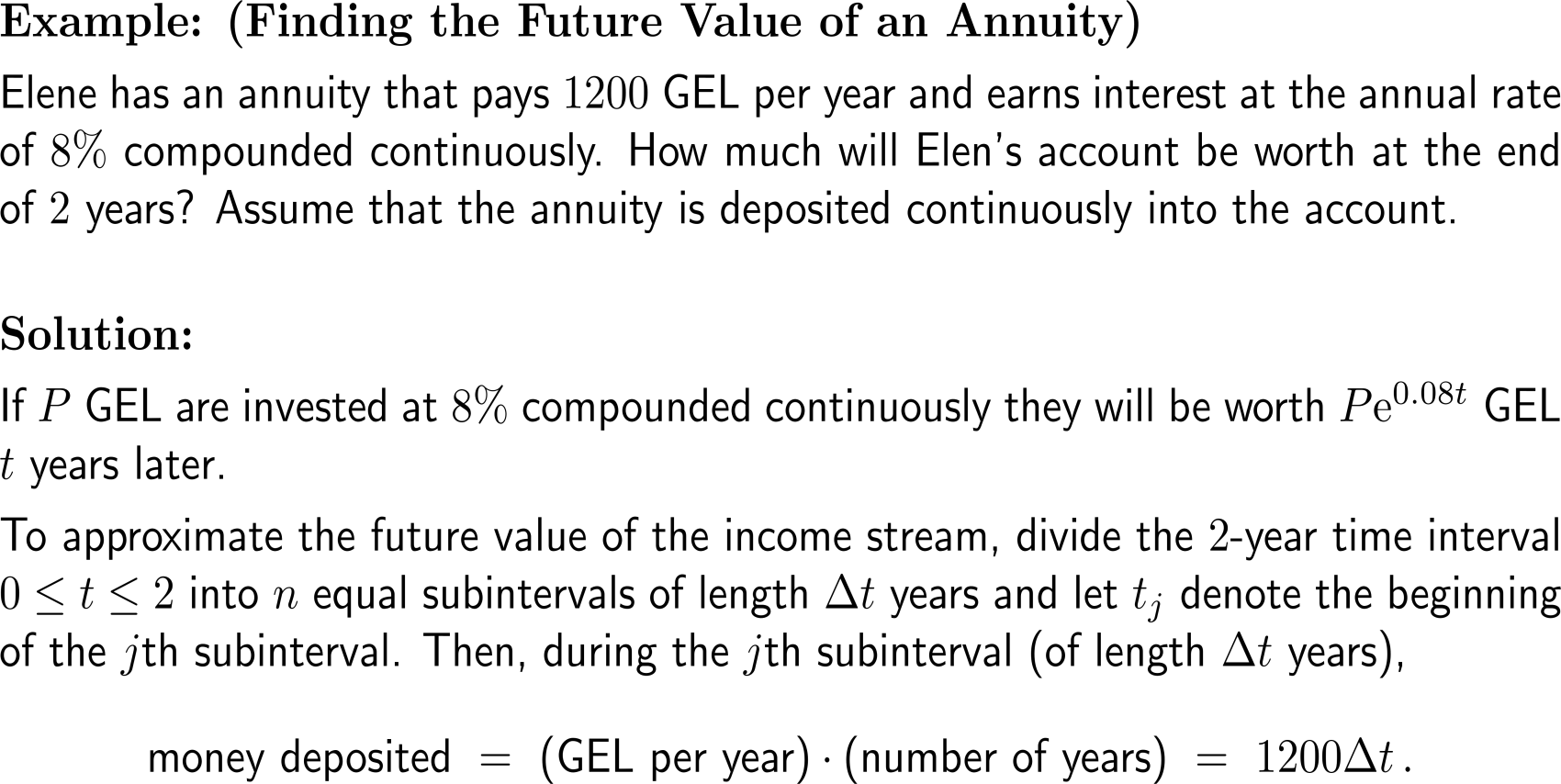 Example:Finding the future value of an annuity
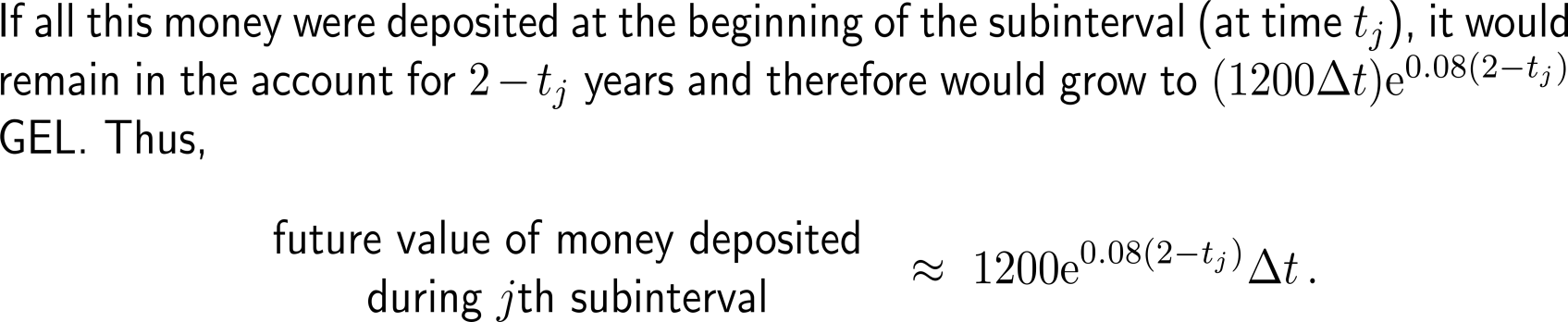 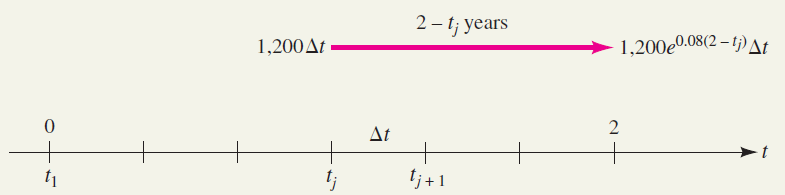 Example:Finding the future value of an annuity
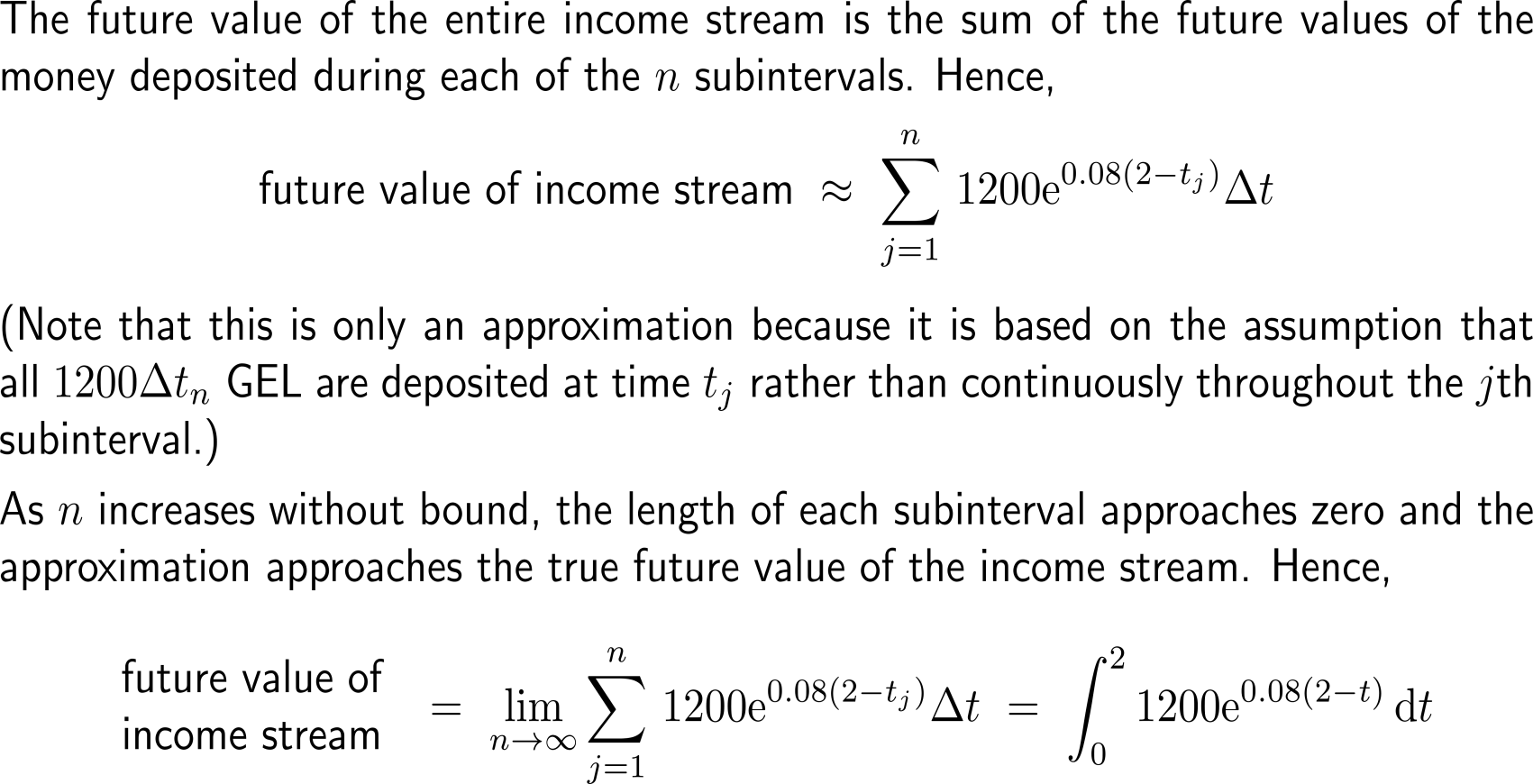 Example:Finding the future value of an annuity
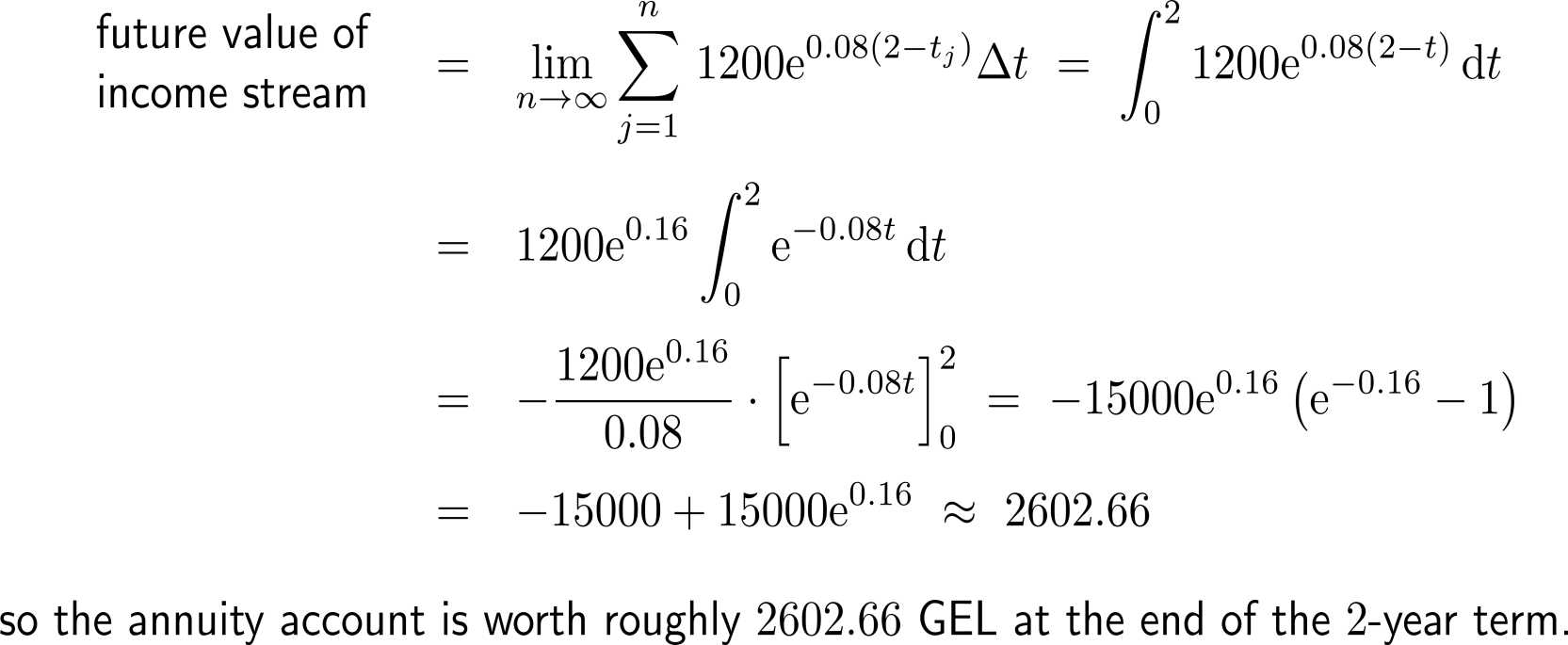 The formula for computing the future value of a continuously compounded income stream
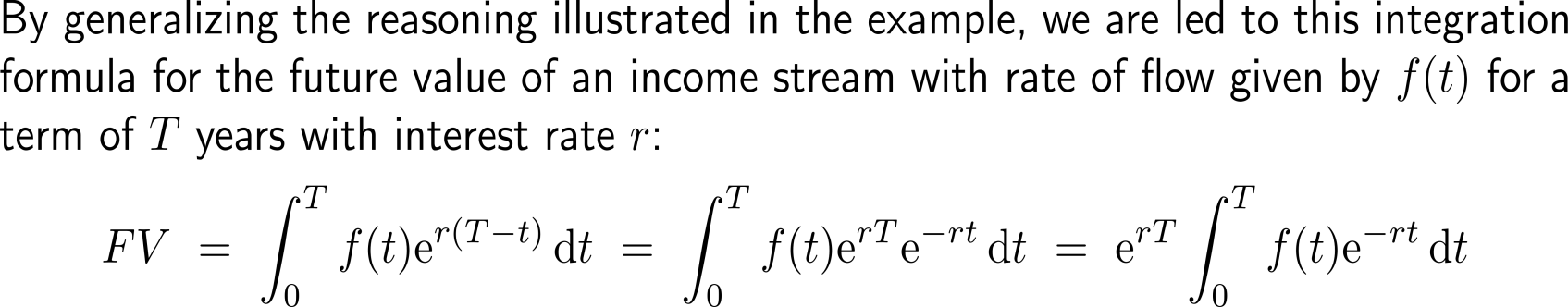 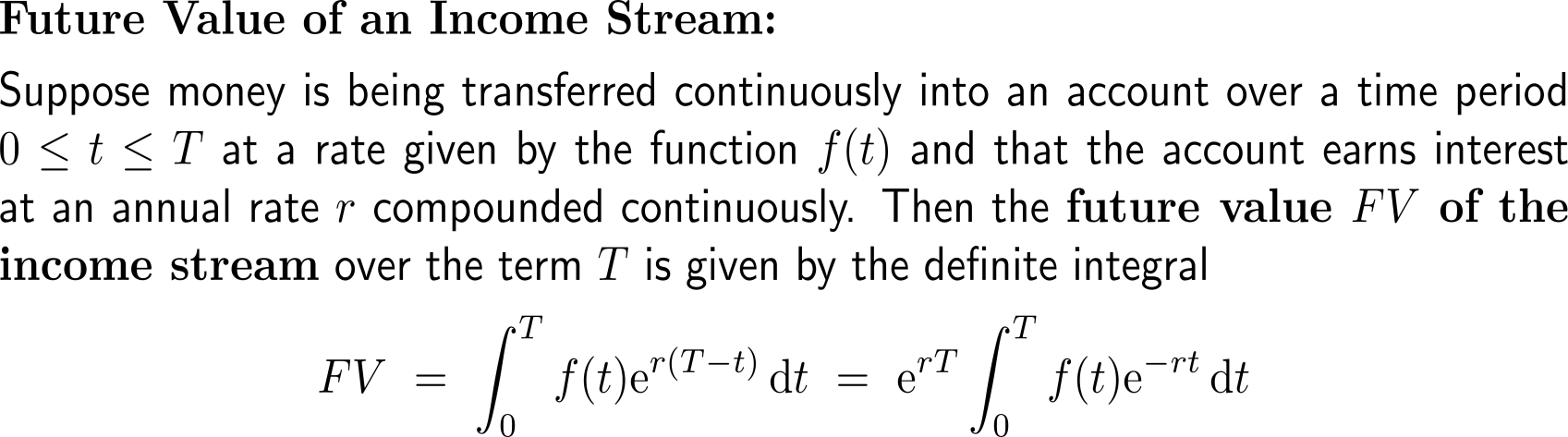 The present value compares continuous compounding of a prime with annuity (1/ 2)
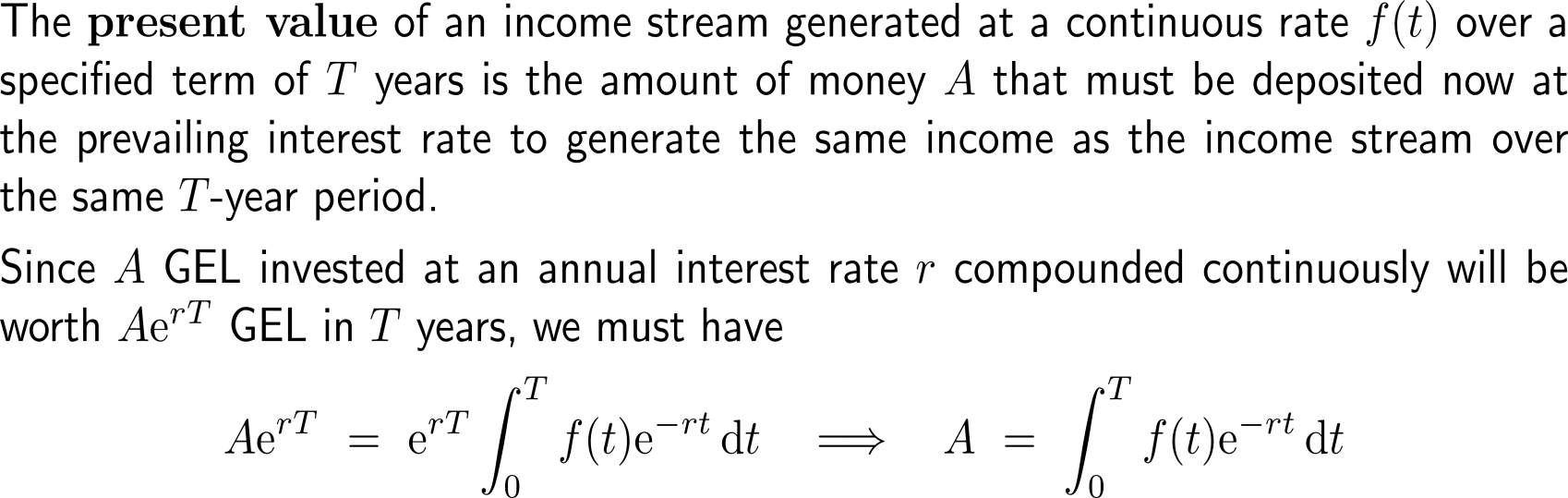 The present value compares continuous compounding of a prime with annuity (2/ 2)
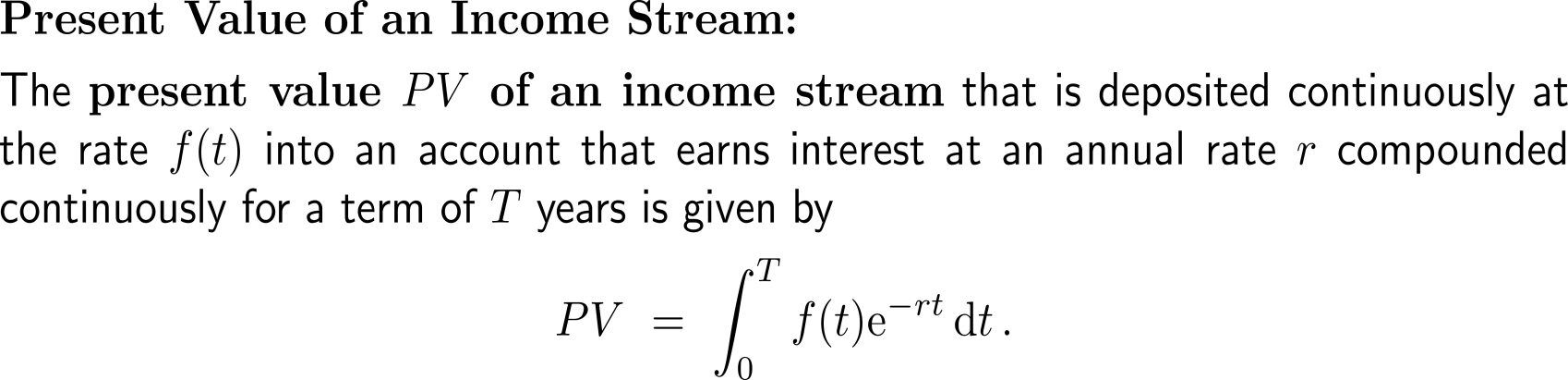 Example:Using present value to compare two income streams
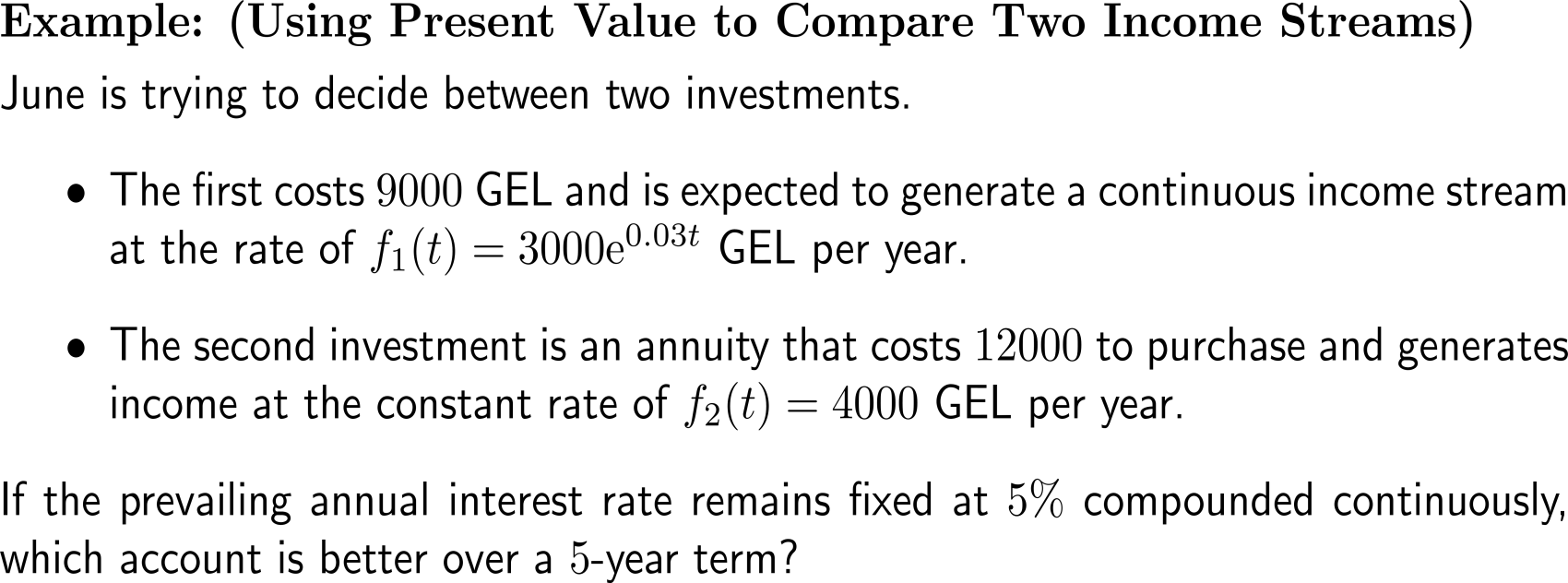 Example:Using present value to compare two income streams
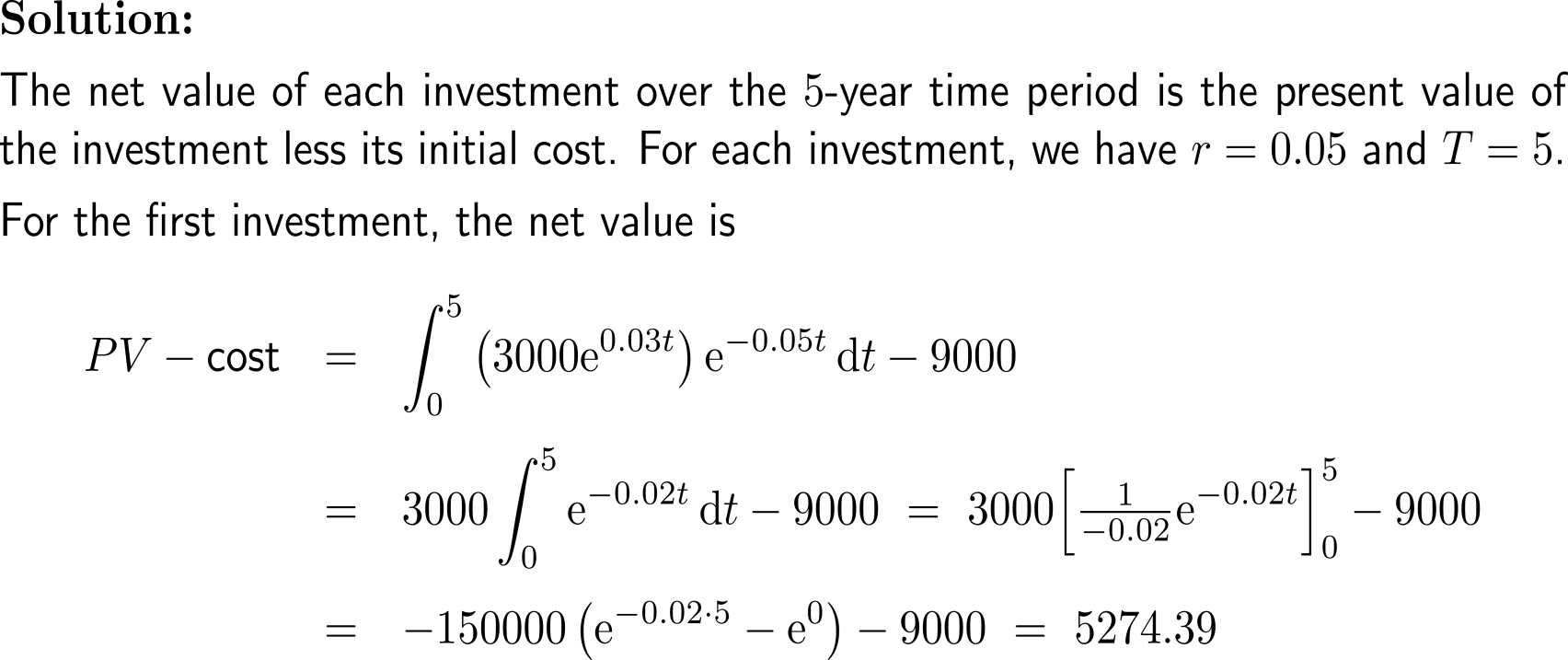 Example:Using present value to compare two income streams
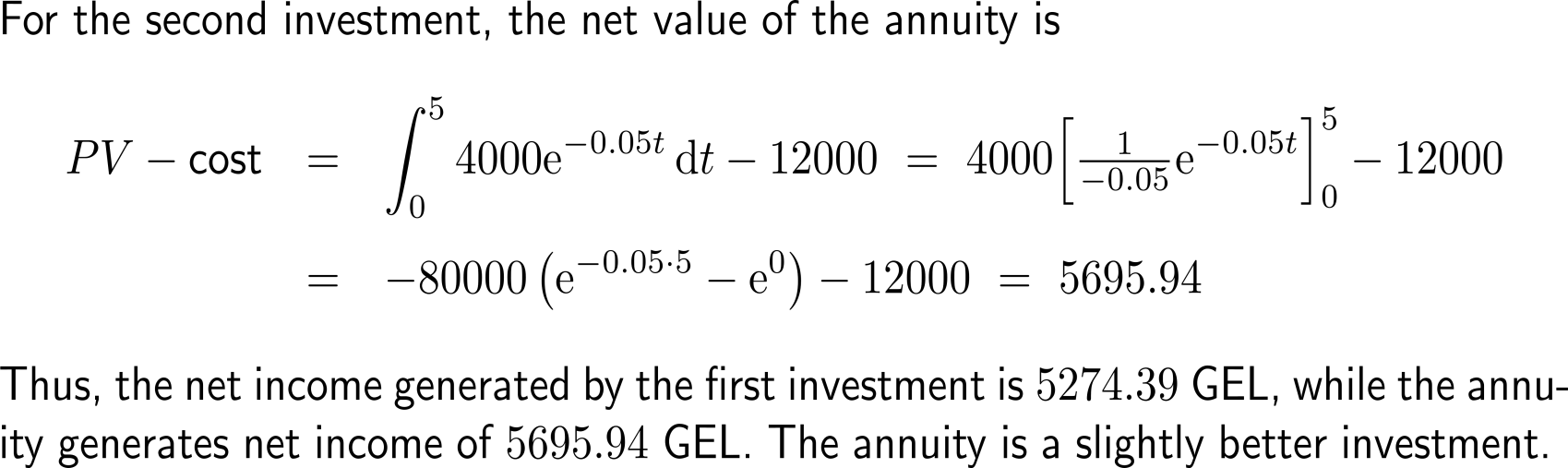 Topics

Net Excess Profit & Lorenz Curves

The Average Value of a Function

Future Value & Present Value of an Income Flow

Consumer Willingness to Spend & Consumer’s Surplus
The total consumer willingness to spend describes the accumulated consumption behavior in terms of price and amount of units (1/4)
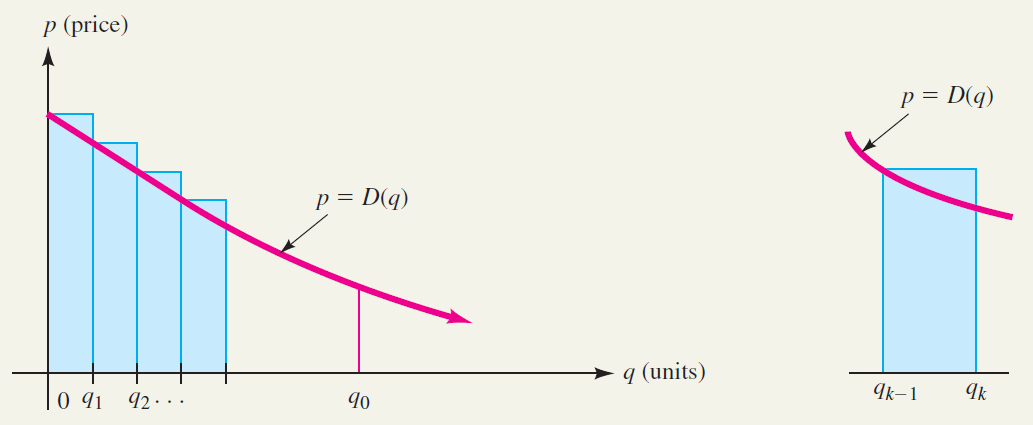 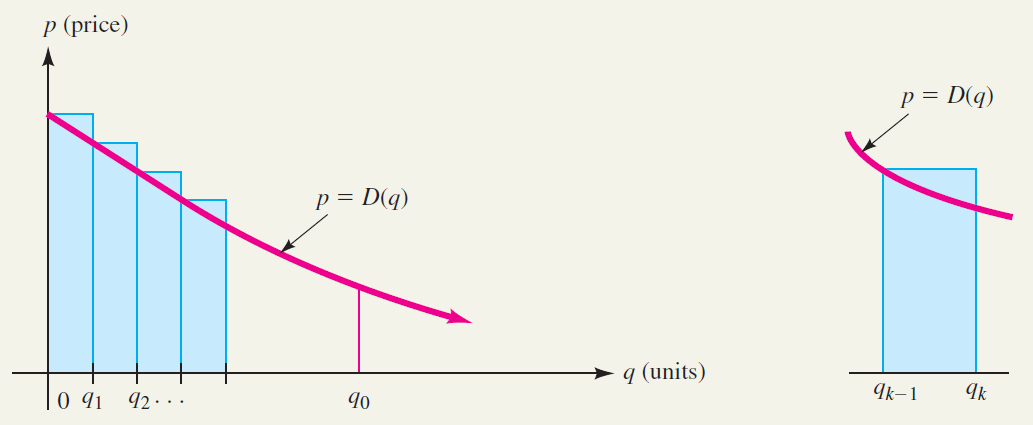 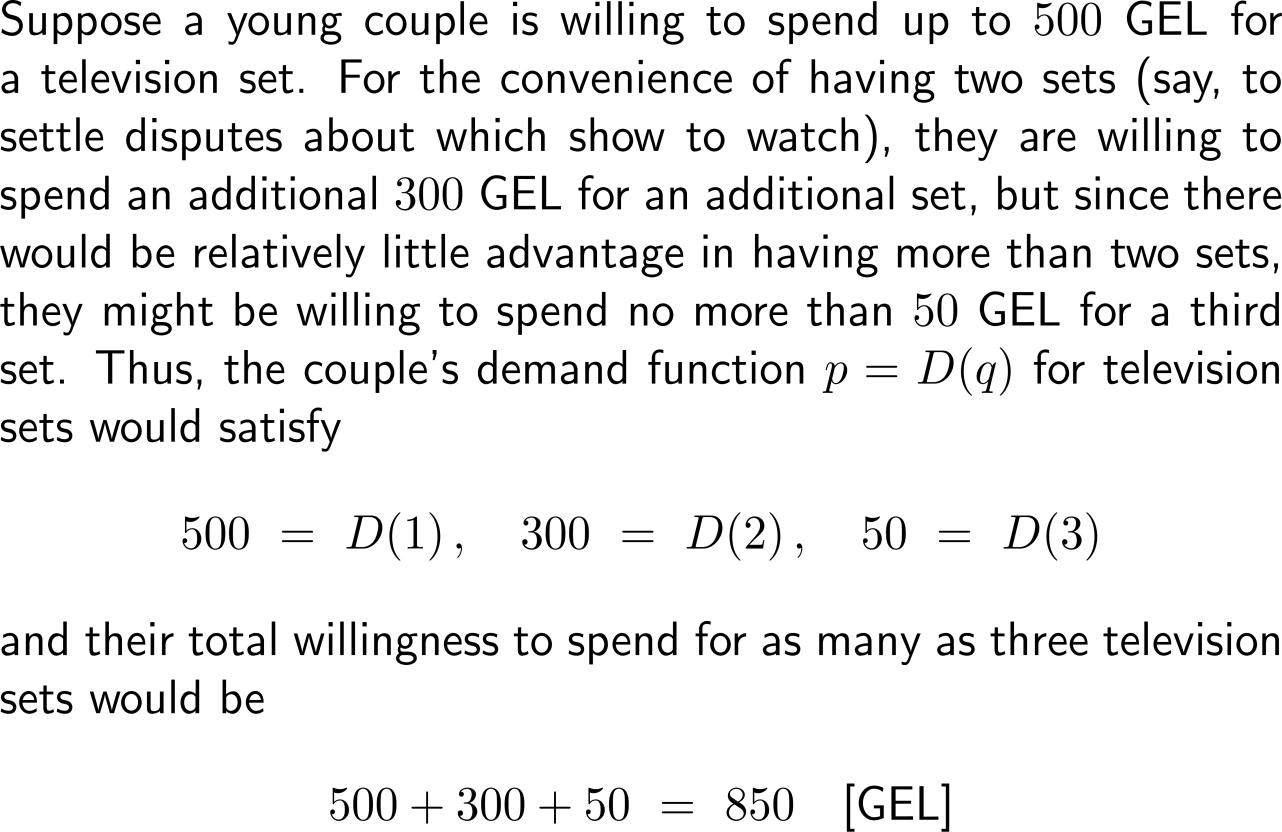 The total consumer willingness to spend describes the accumulated consumption behavior in terms of price and amount of units (2/4)
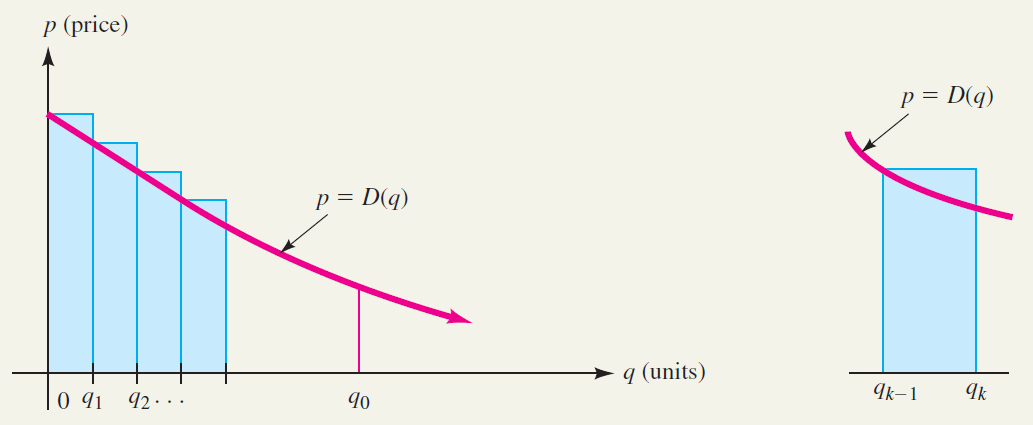 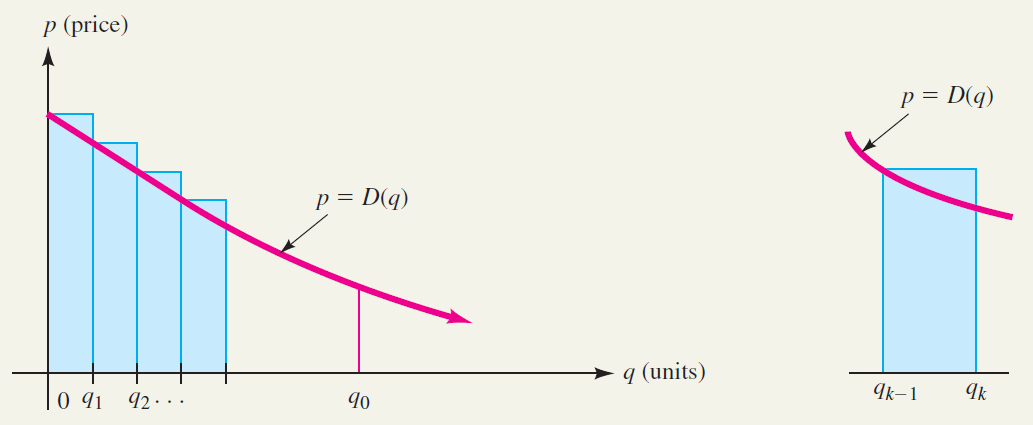 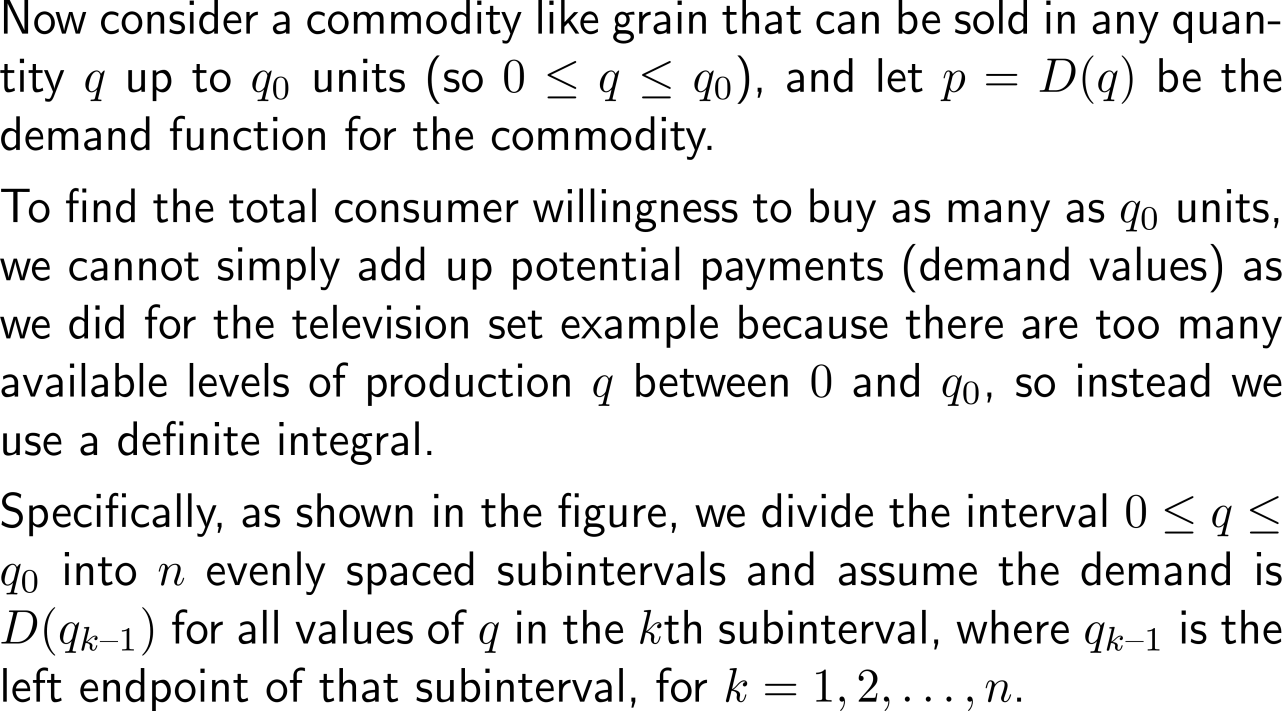 The total consumer willingness to spend describes the accumulated consumption behavior in terms of price and amount of units (3/4)
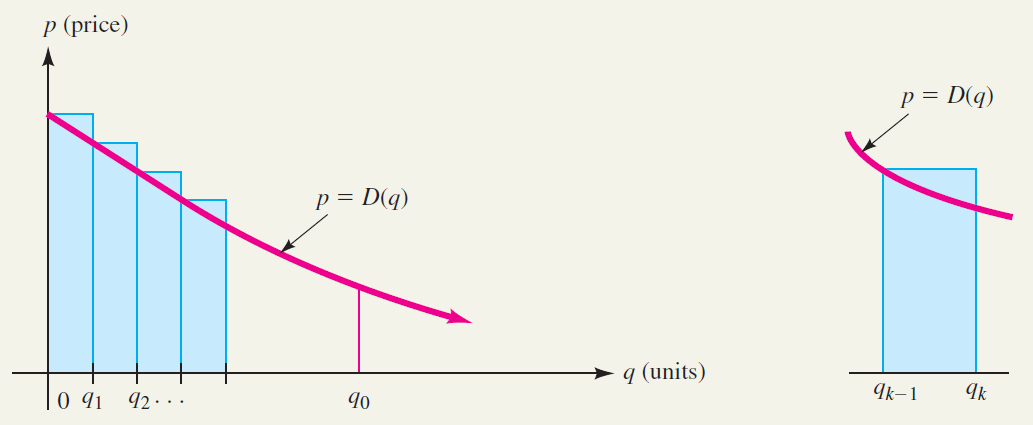 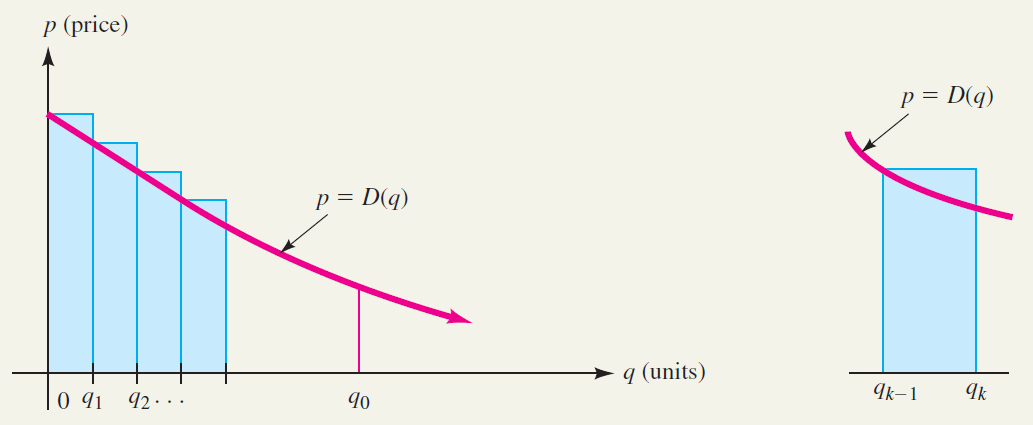 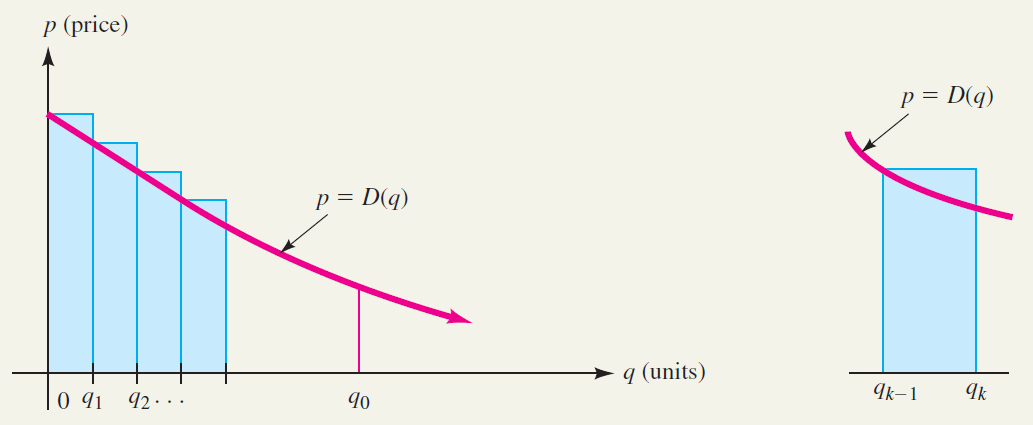 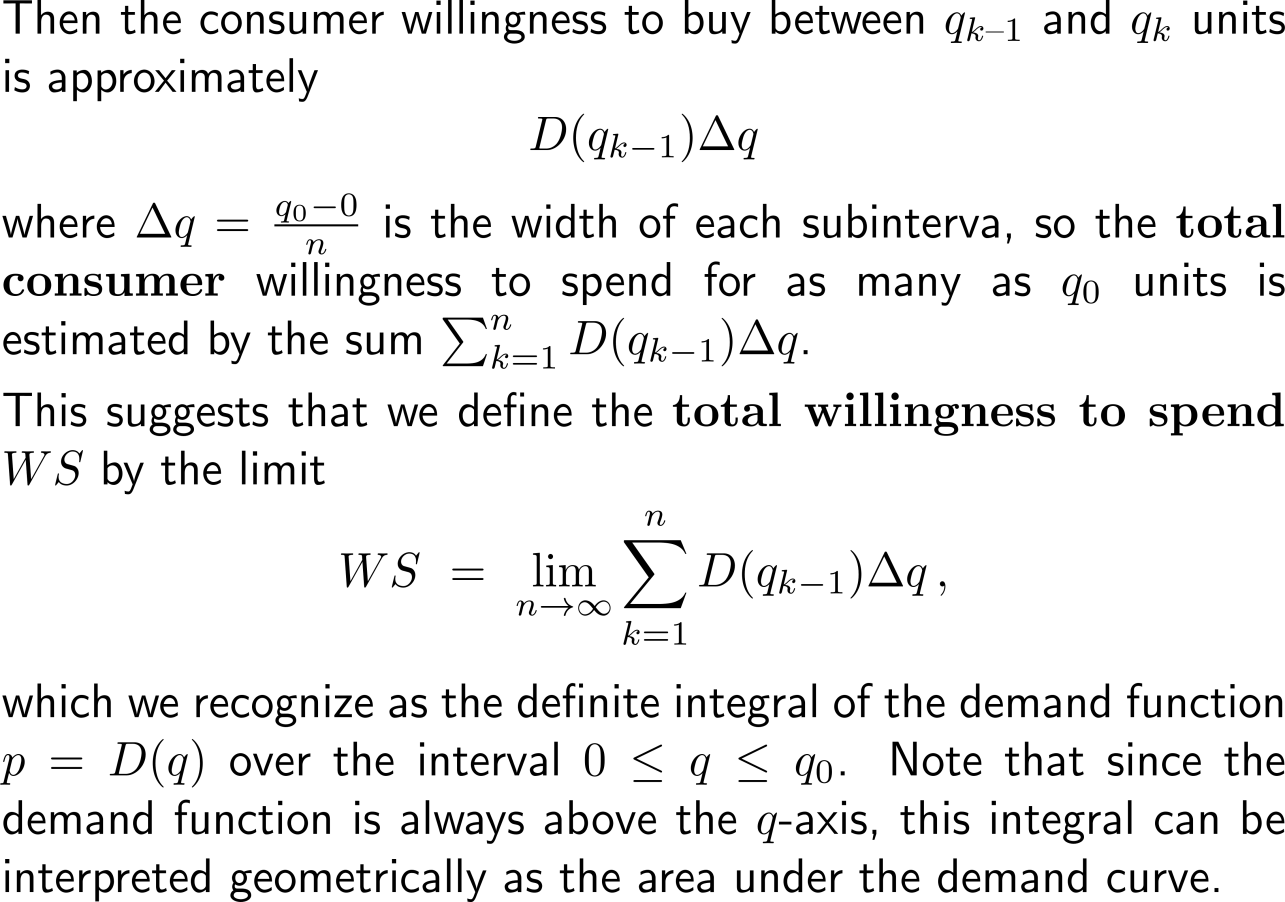 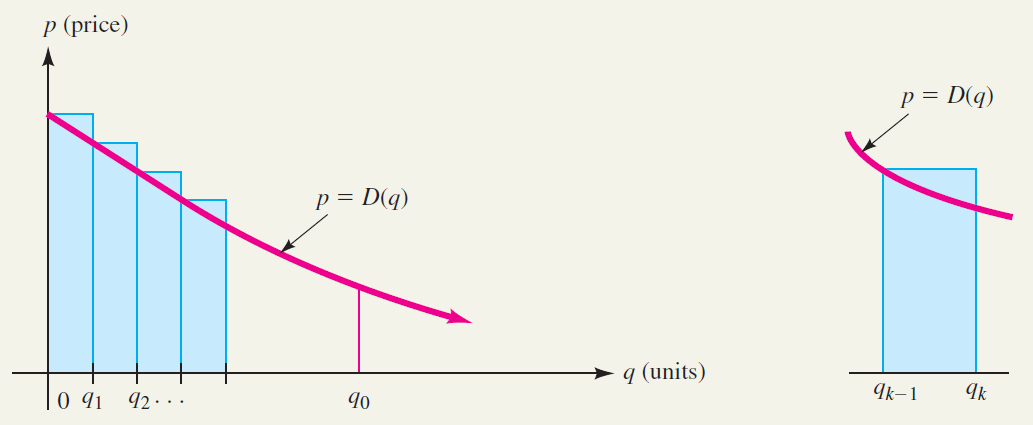 The total consumer willingness to spend describes the accumulated consumption behavior in terms of price and amount of units (4/4)
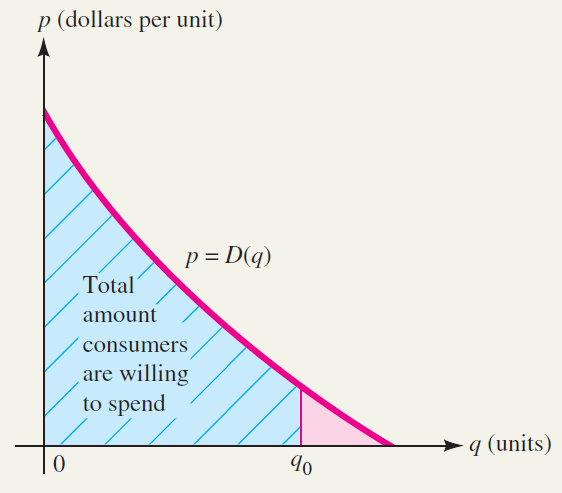 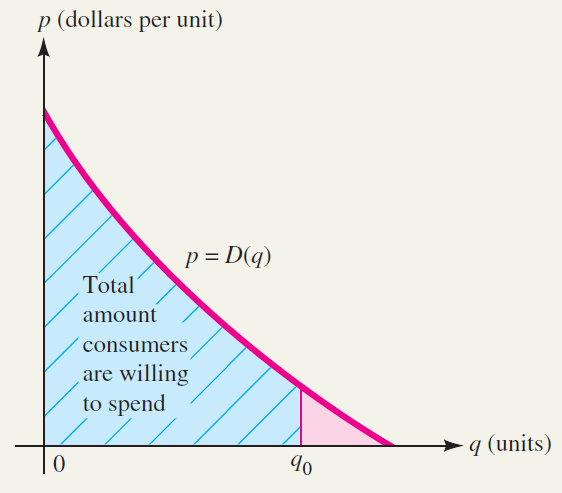 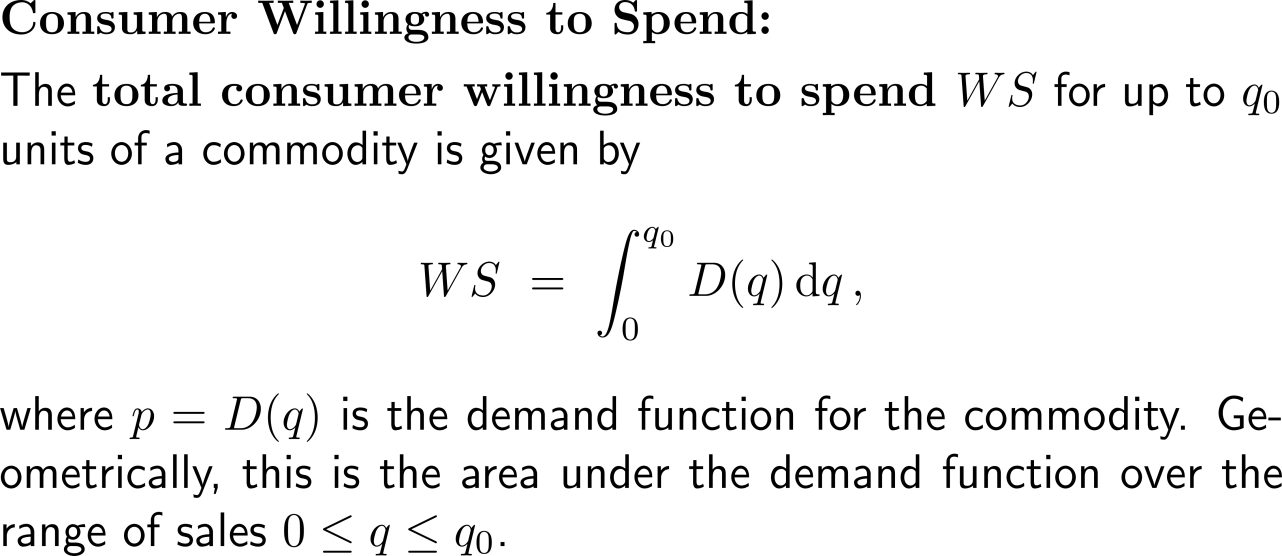 Example:Computing consumer willingness to spend
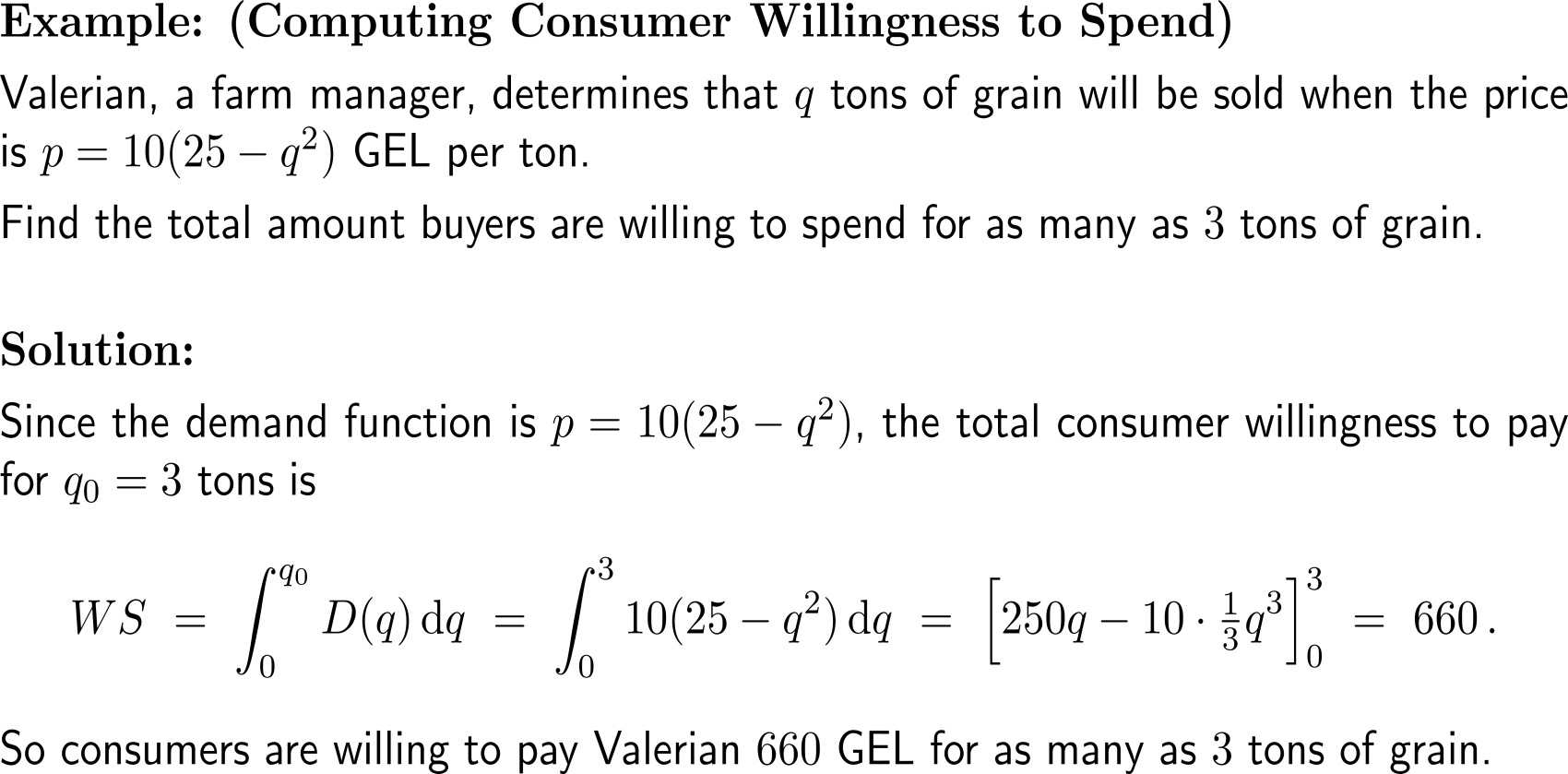 Consumer’s surplus is the total consumer willingness to spend (1/ 2)
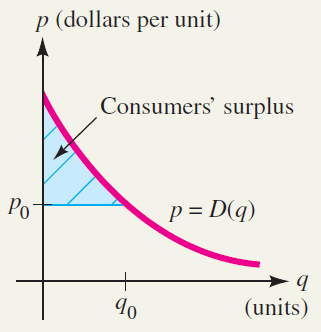 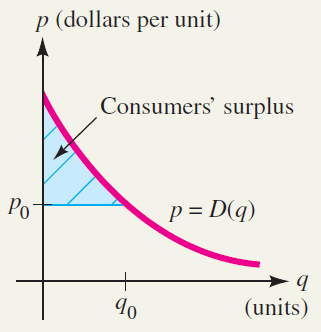 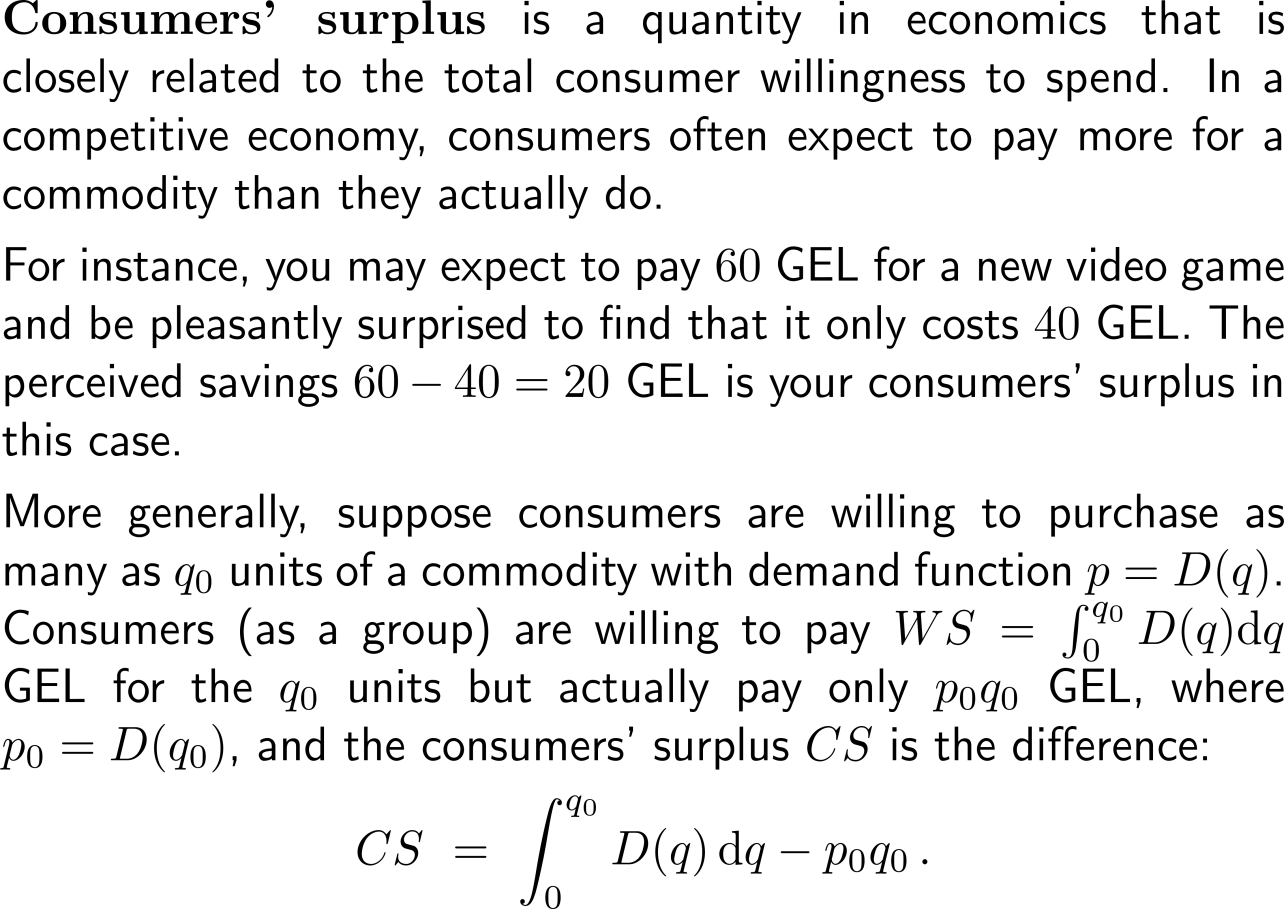 Consumer’s surplus is the total consumer willingness to spend (2/ 2)
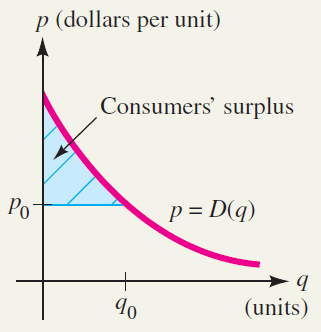 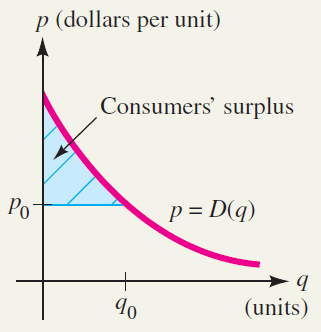 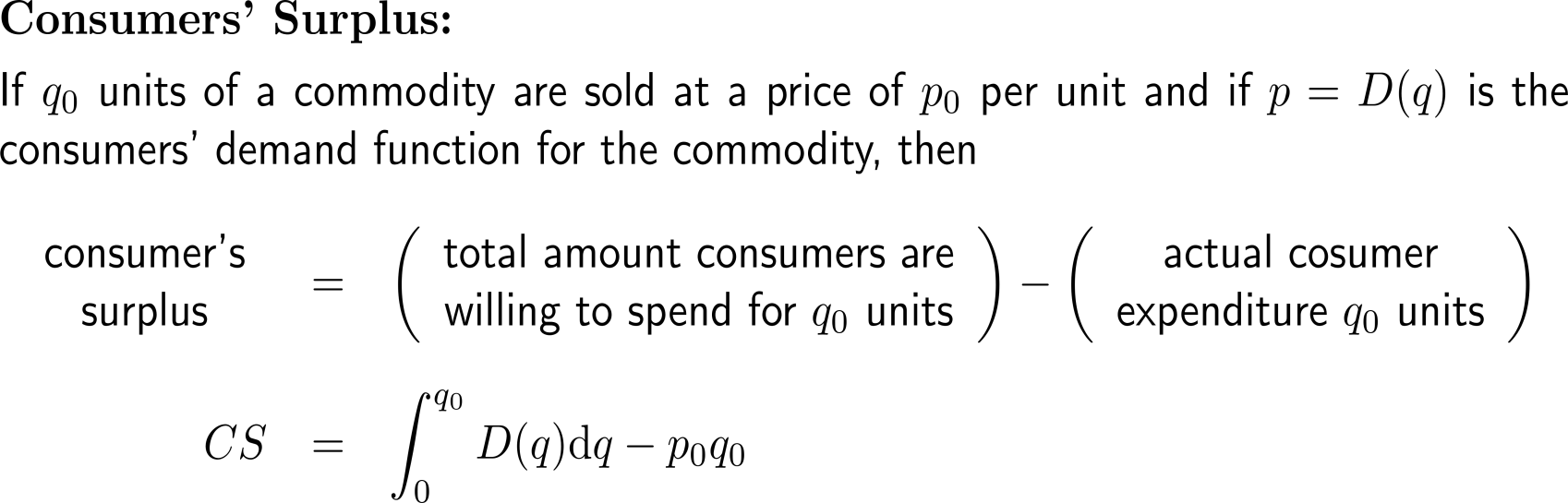 Geometric interpretation of consumers’ surplus
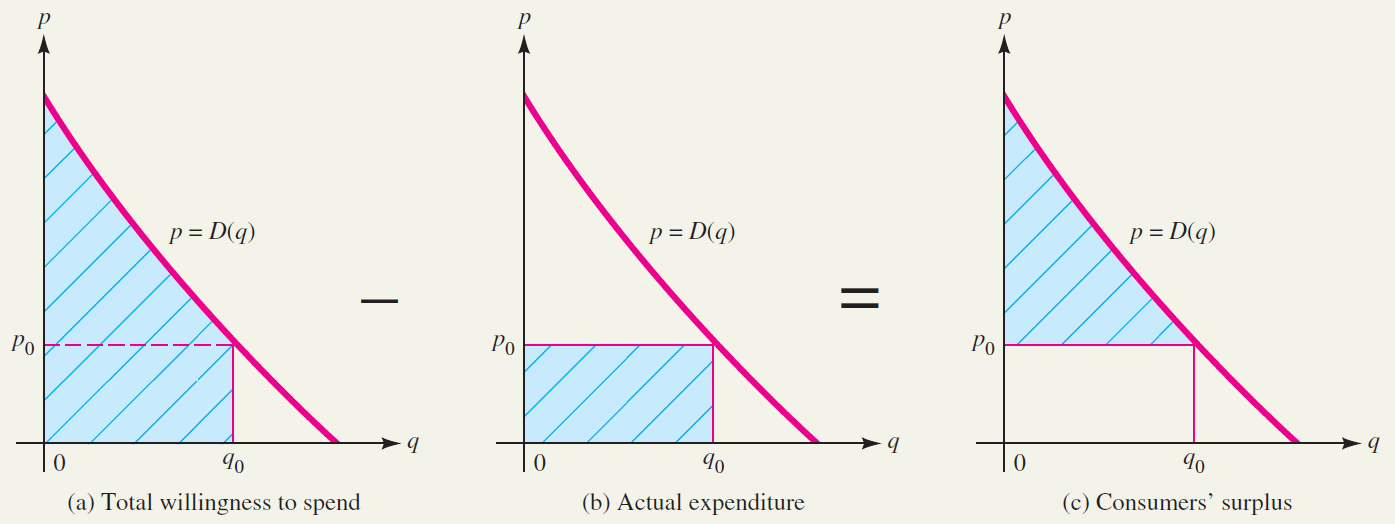 Producers’ surplus is the total supplier’s willingness to produce (1/ 2)
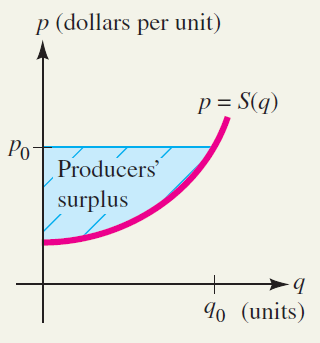 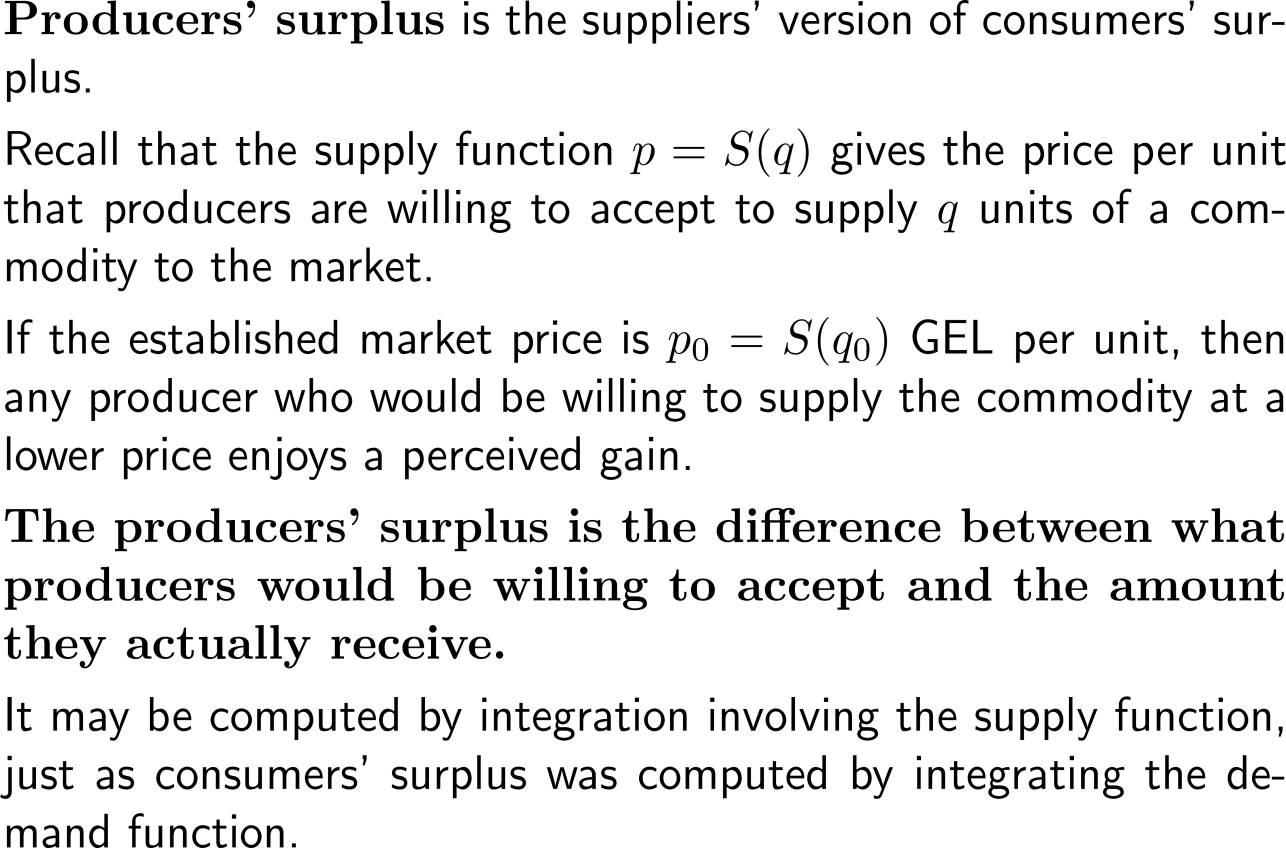 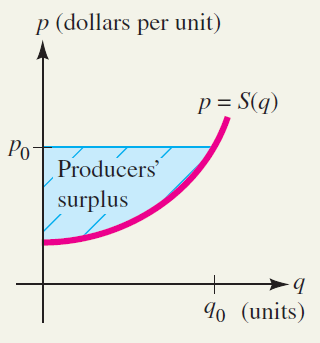 Producers’ surplus is the total supplier’s willingness to produce (2/ 2)
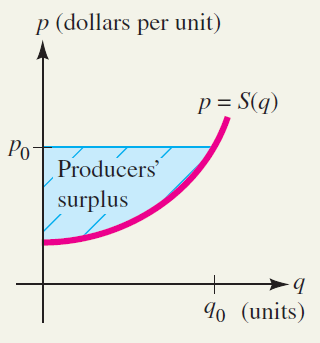 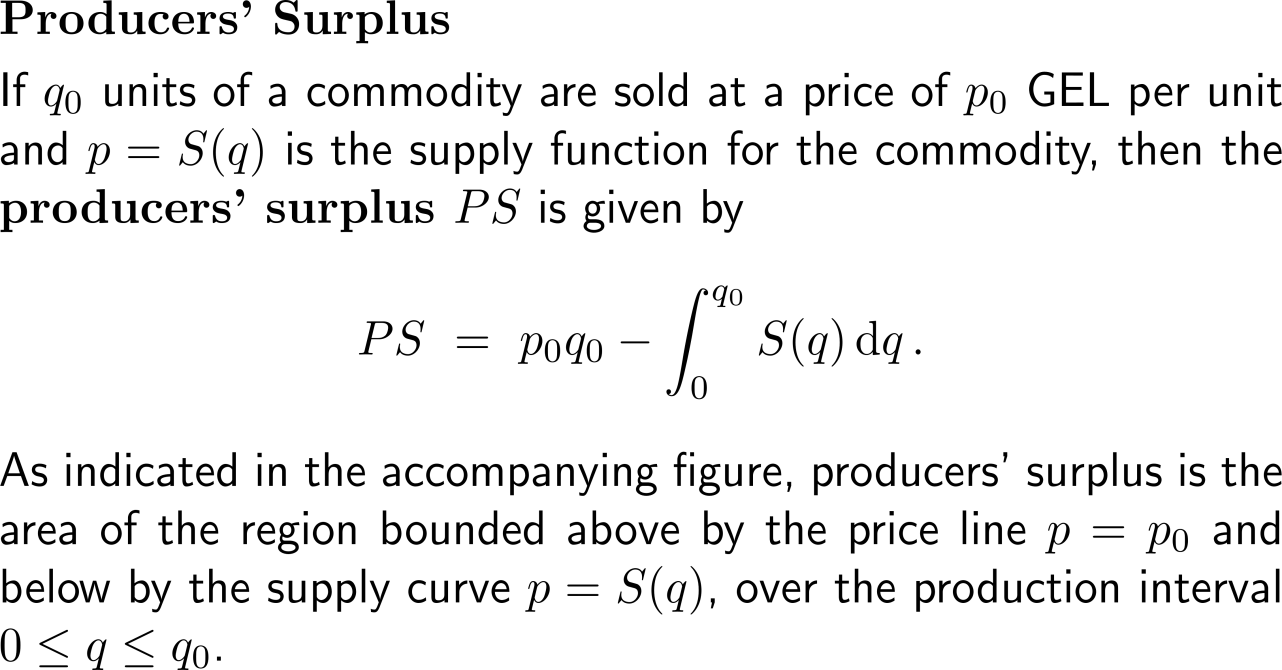 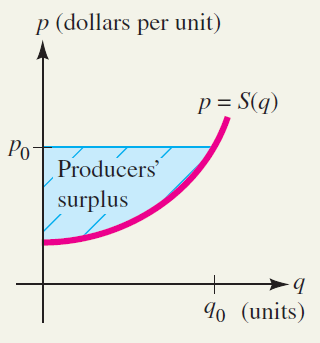 Example:Studying consumers’ and producers’ surplus
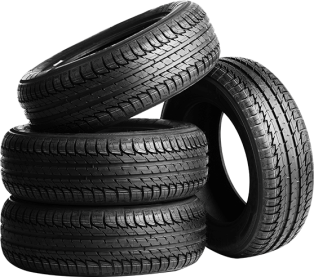 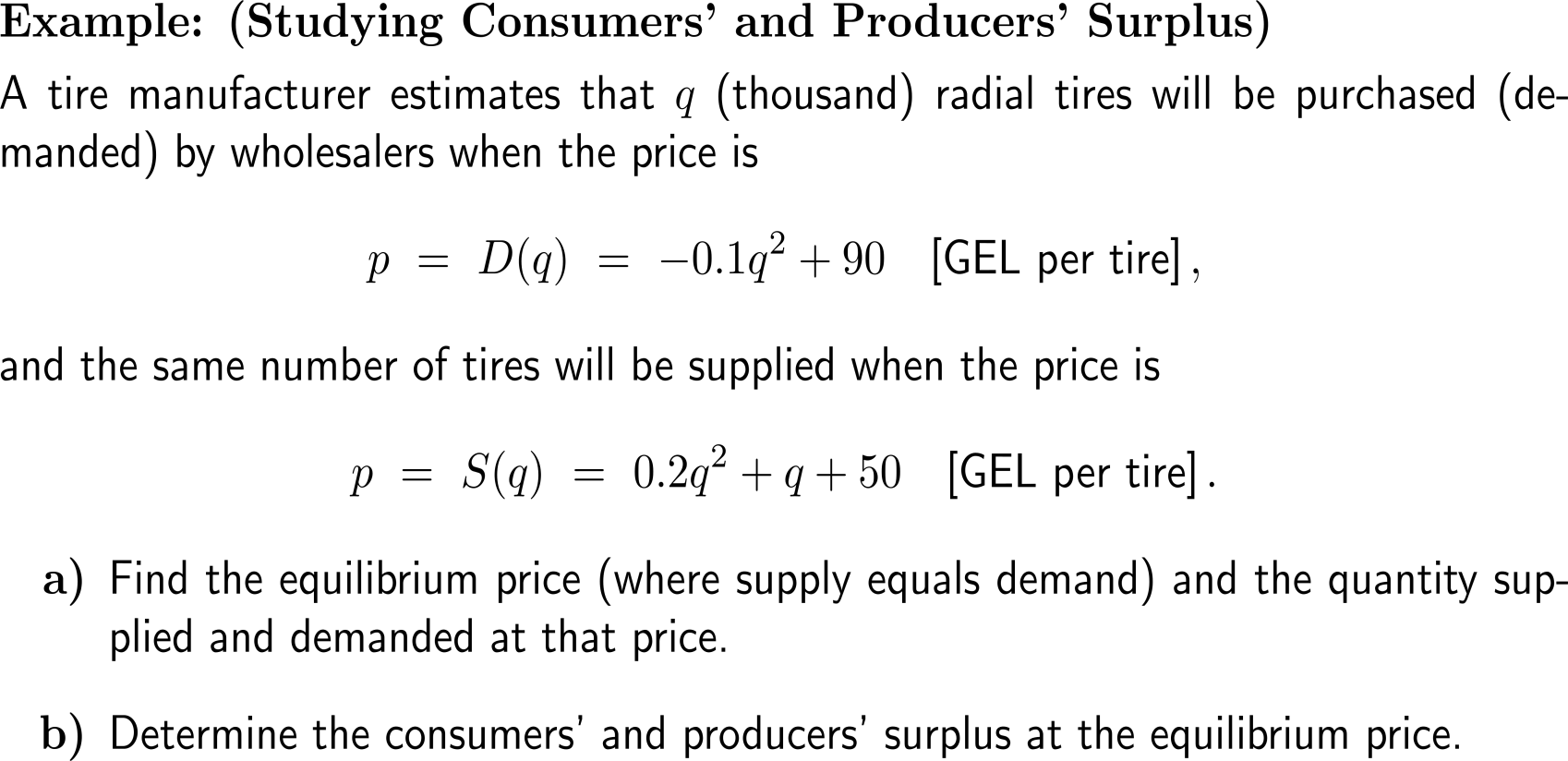 Example:Studying consumers’ and producers’ surplus
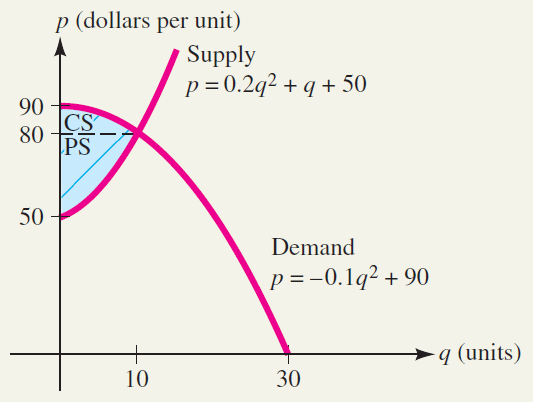 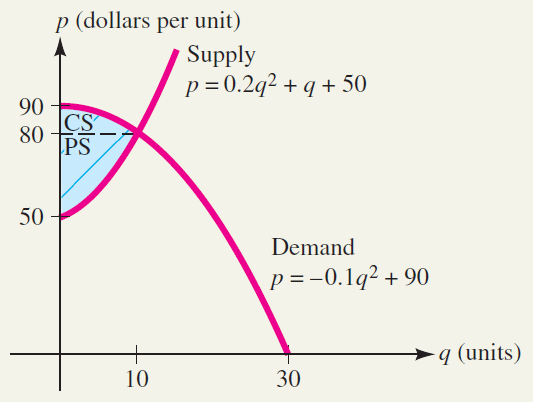 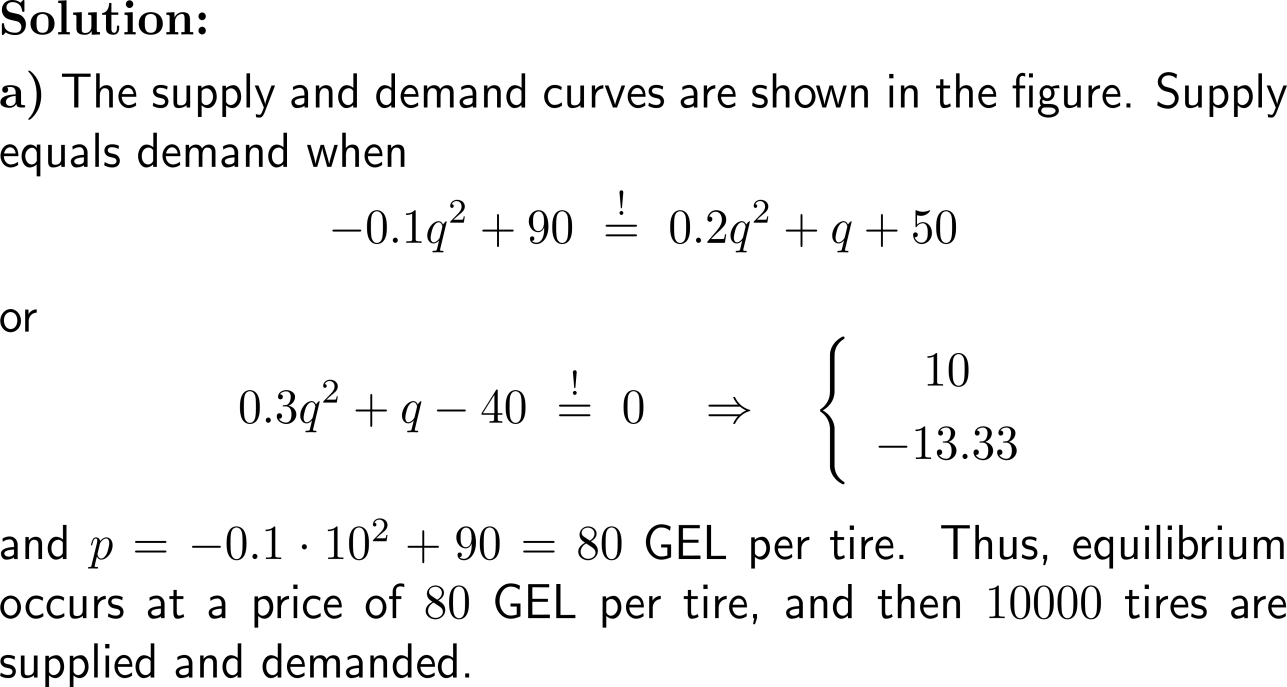 Example:Studying consumers’ and producers’ surplus
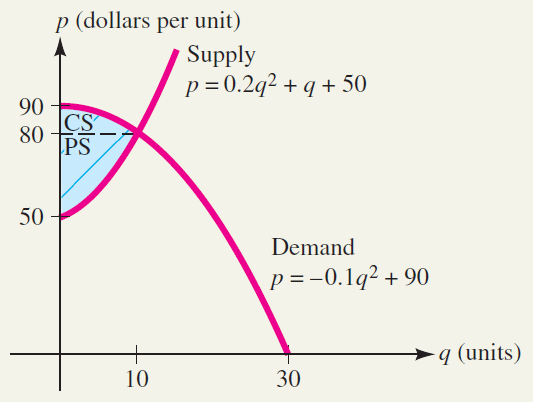 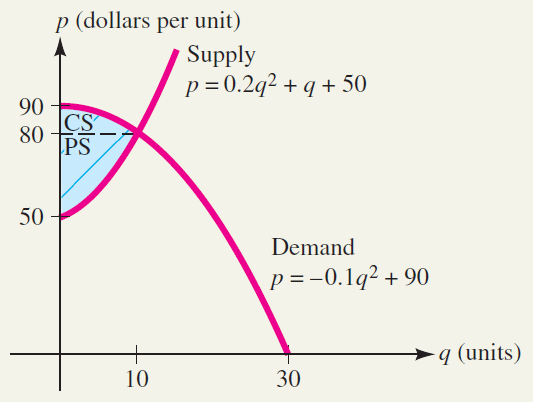 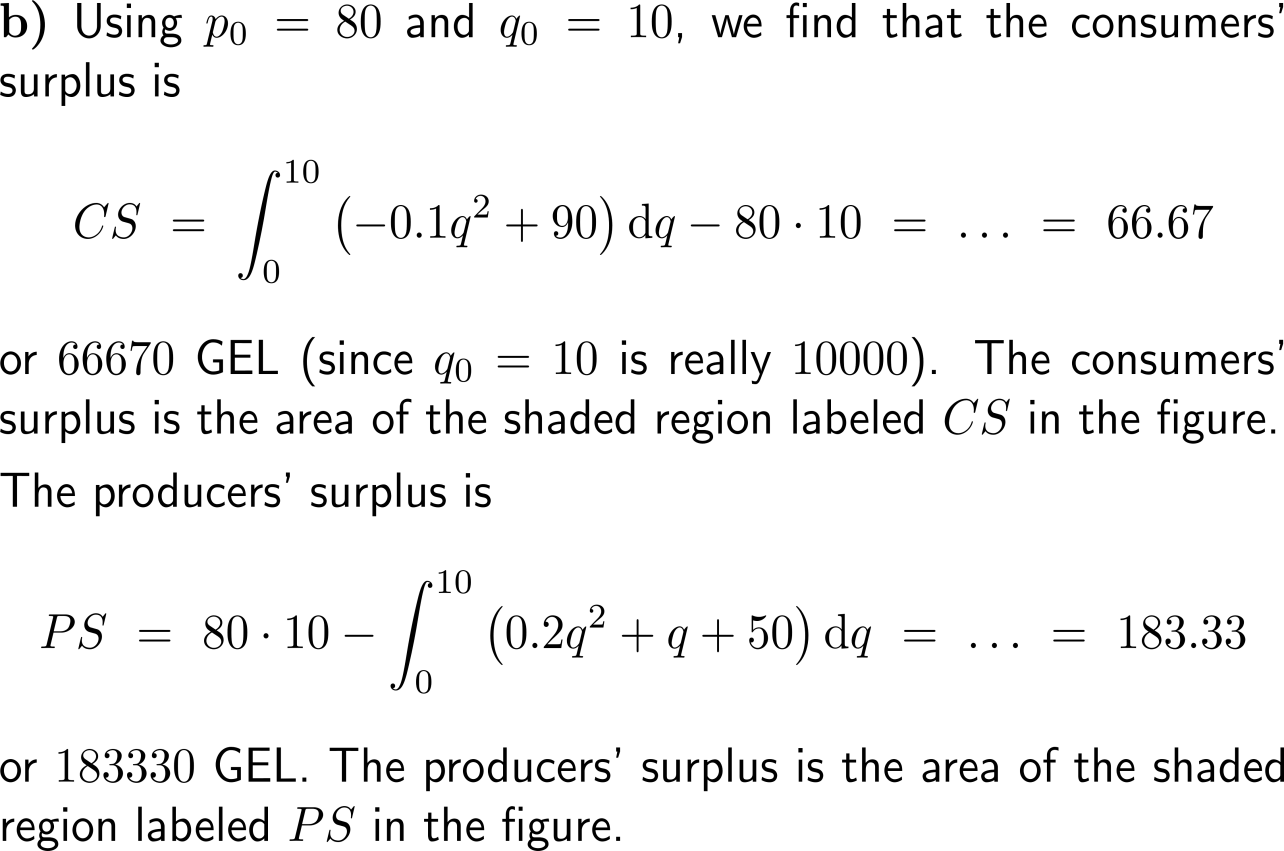 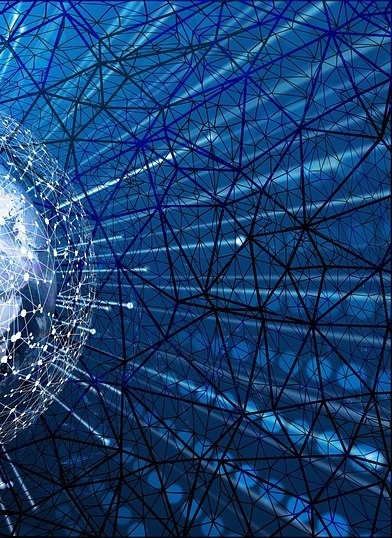 Further Worked-Out Exercises:

Calculus I for Management
Topics
Net excess profit & Lorenz curves
The average value of a function
Future value & present value of an income flow
Consumer willingness to spend & consumer’s surplus
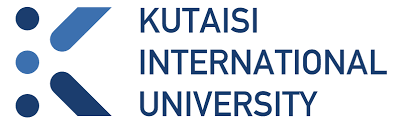 Exercise:Gini indices for given Lorenz curves
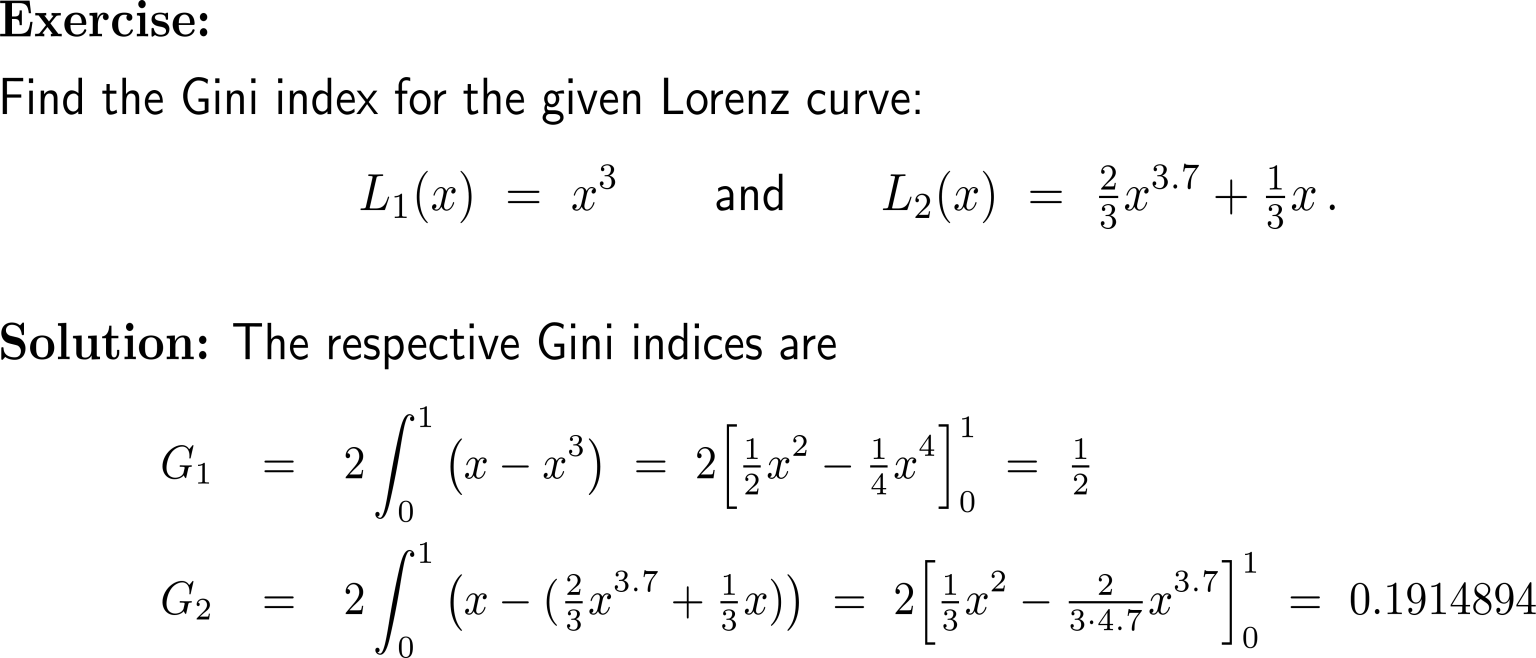 Exercise:The average of a function
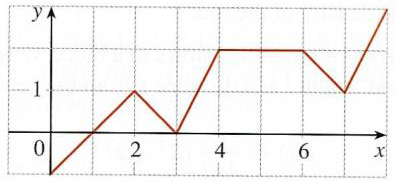 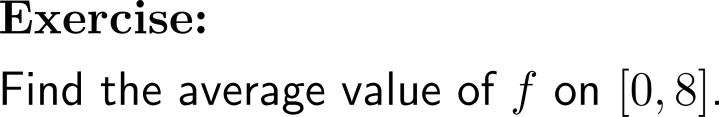 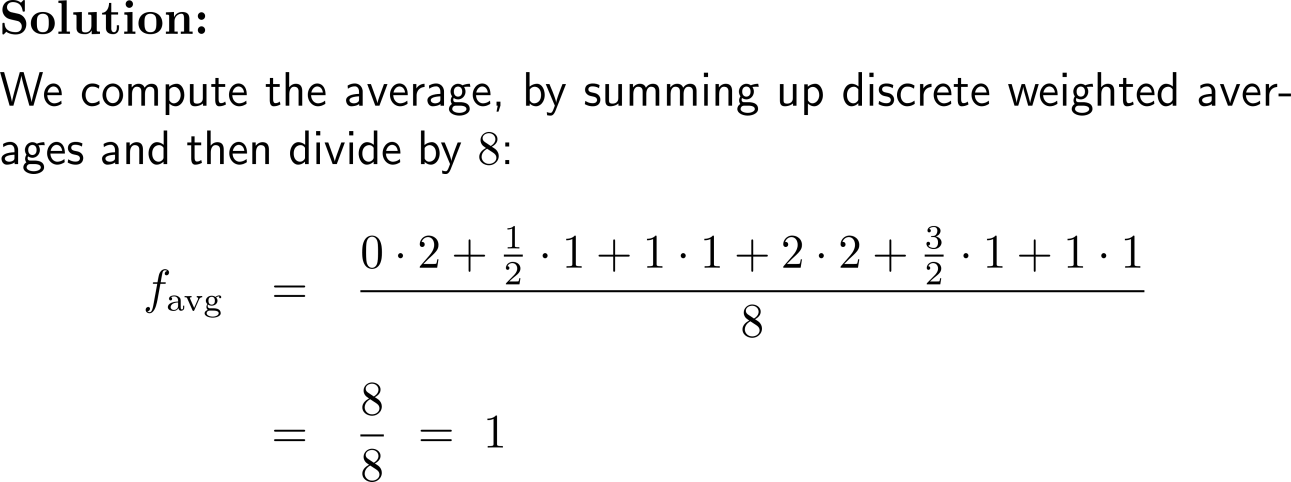 Exercise:Finding the average value
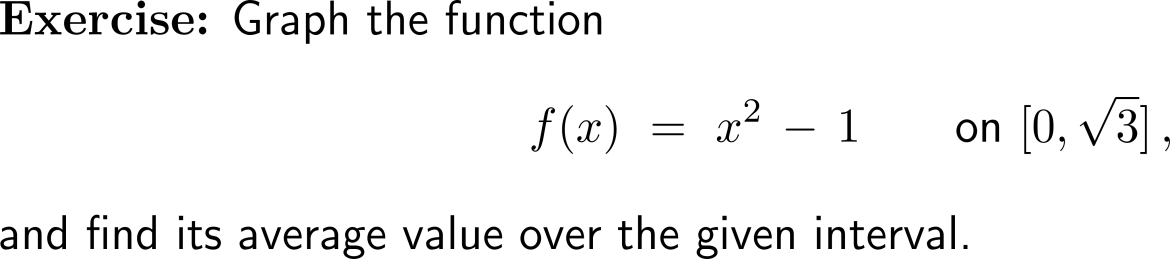 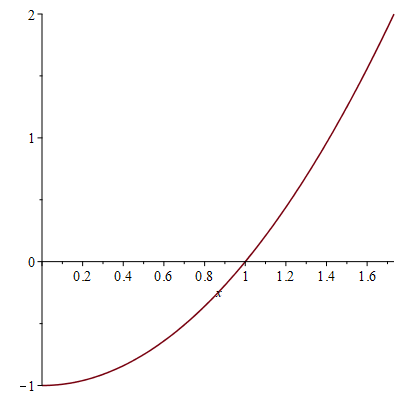 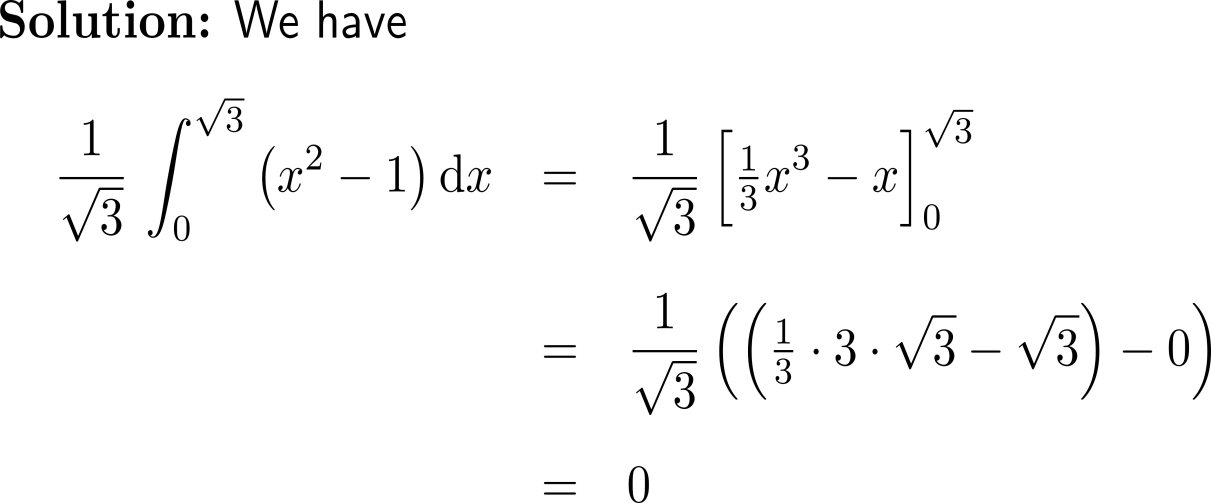 f(x) = x2 – 1
Exercise:Future and present value of an annuity
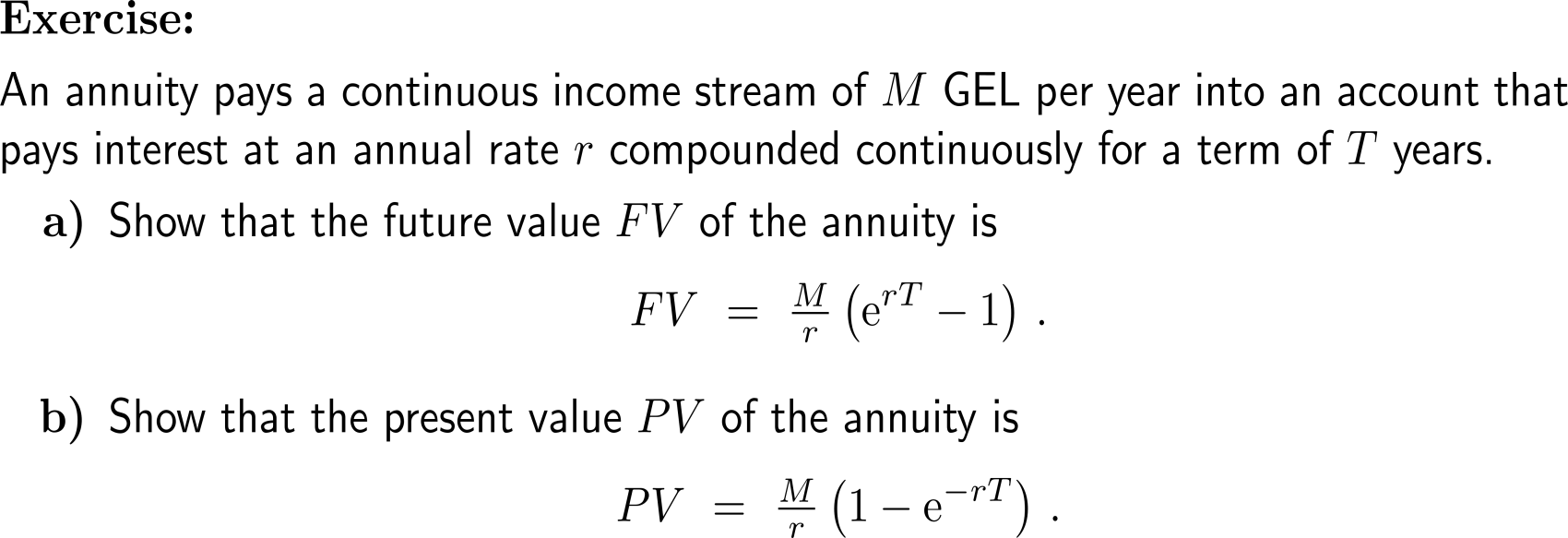 Exercise:Future and present value of an annuity
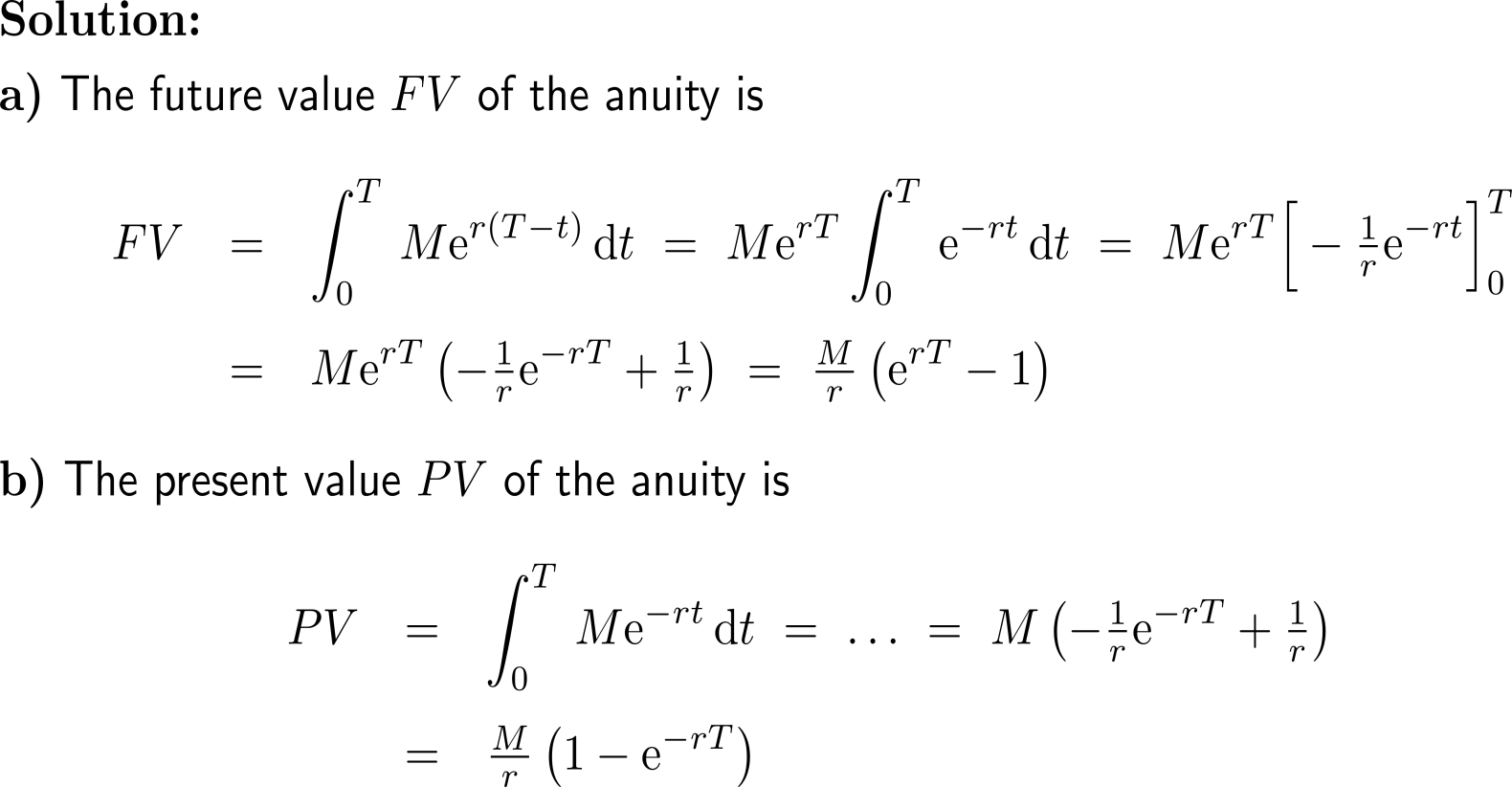 Exercise:Consumers’ willingness to spend
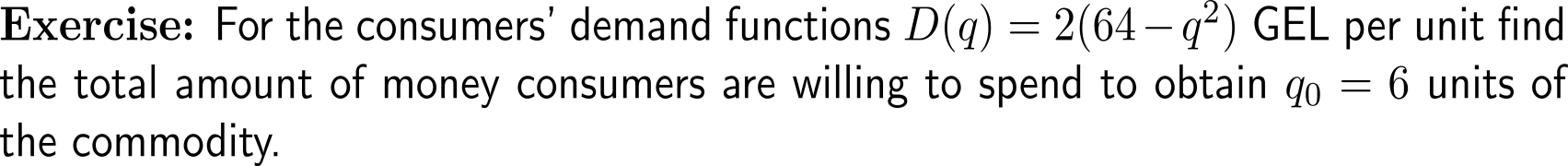 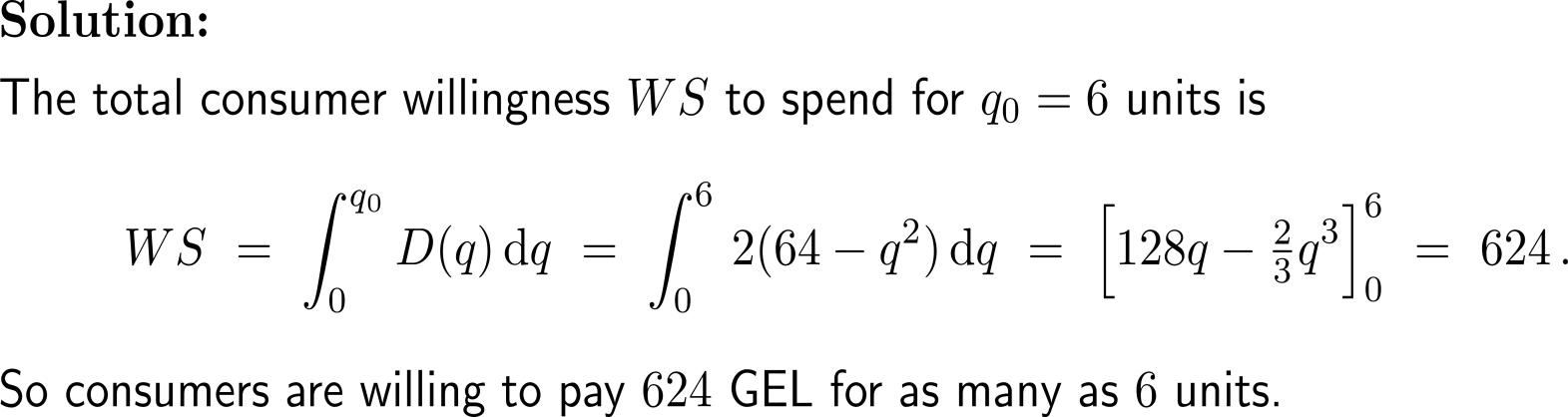 Exercise:Consumers’ surplus
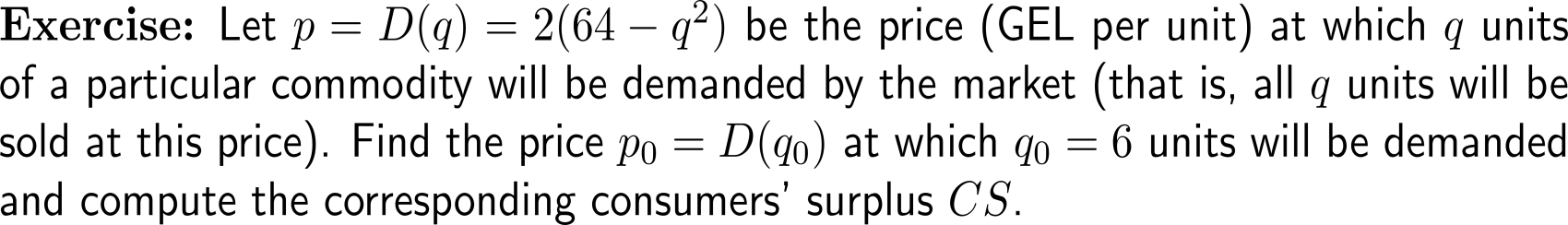 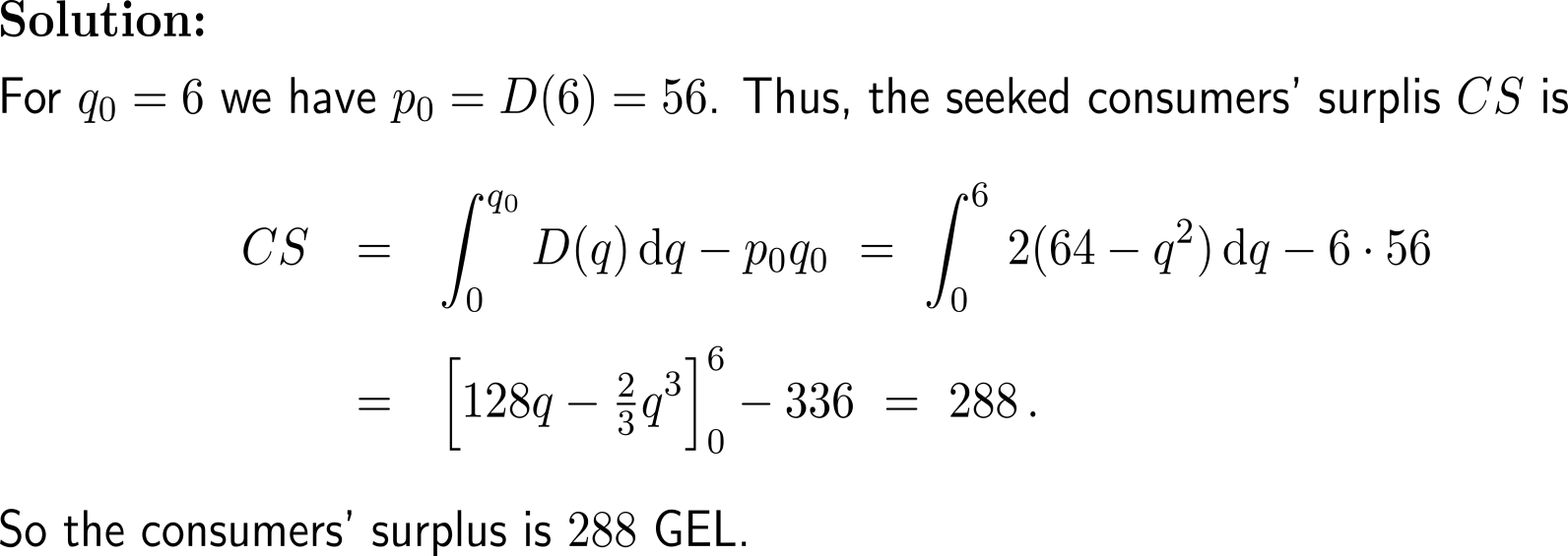 Calculus I for Management